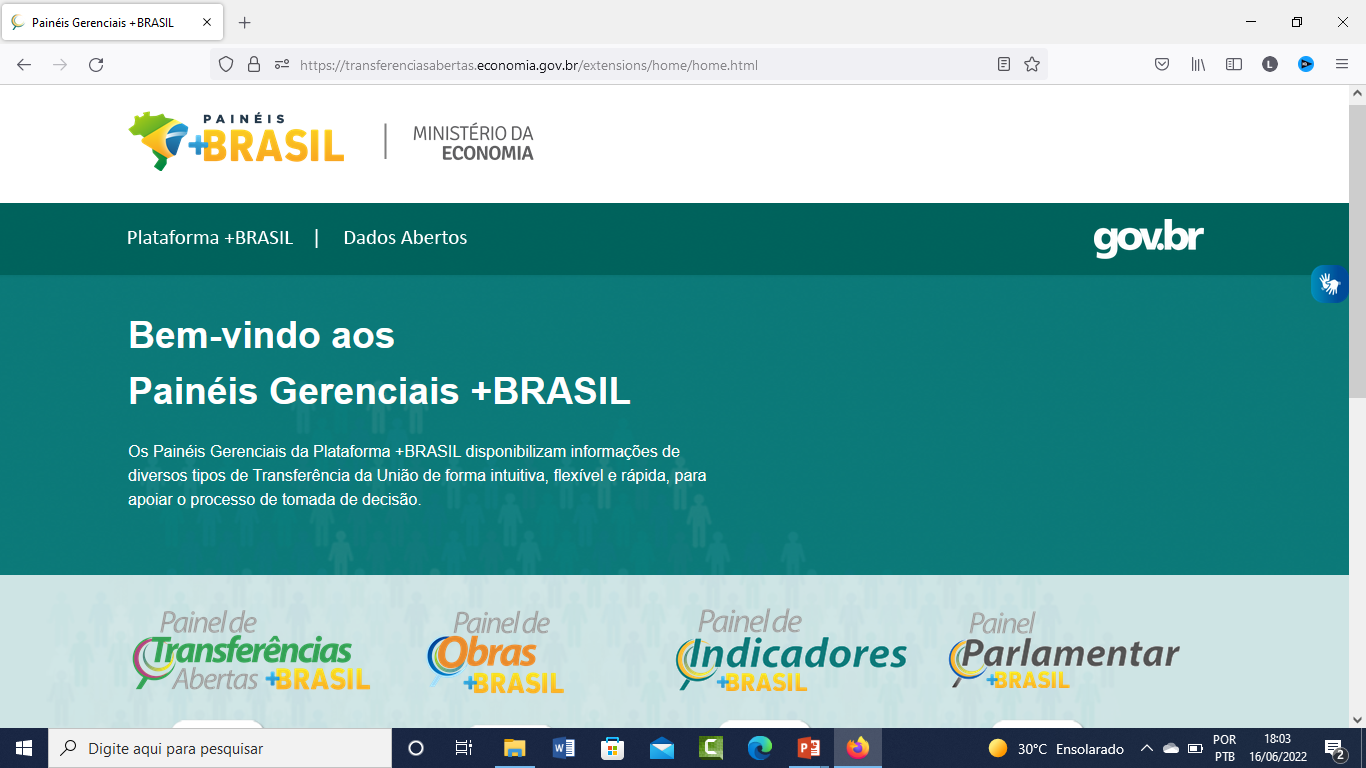 EVOLUÇÃO NA GESTÃO DE CONVÊNIOS DE REPASSES DA UNIÃO
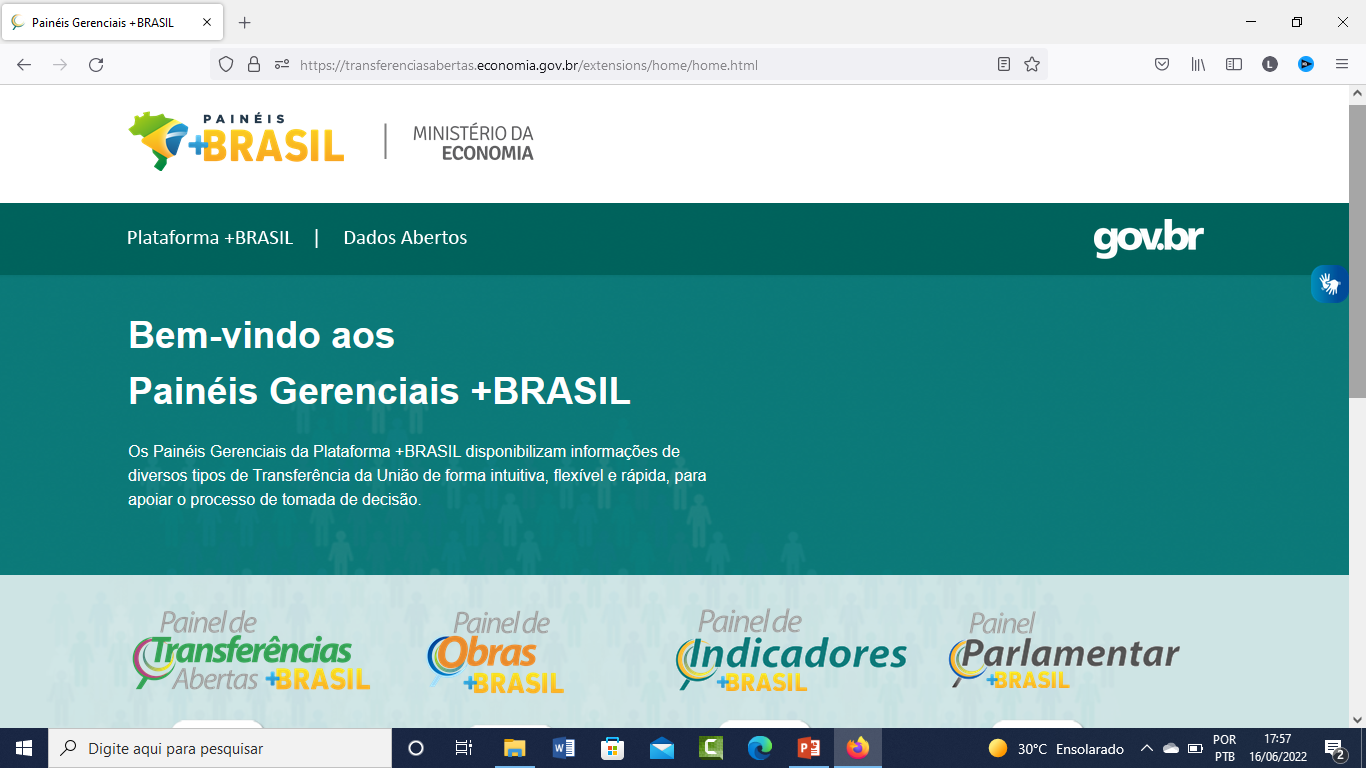 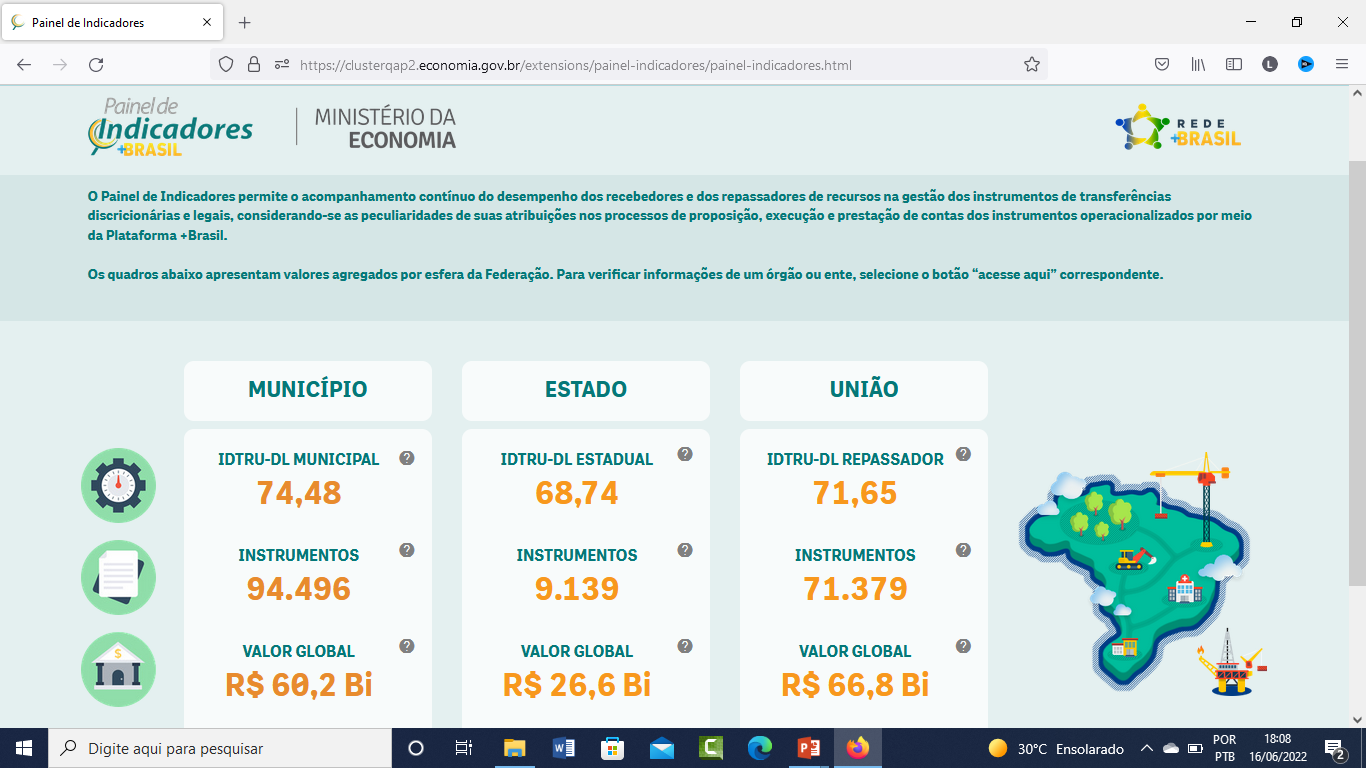 ACESSADO EM 16/06/2022
MÉDIA NACIONAL – ÍNDICE DE DESEMPENHO DAS TRANSFERÊNCIAS DA UNIÃO
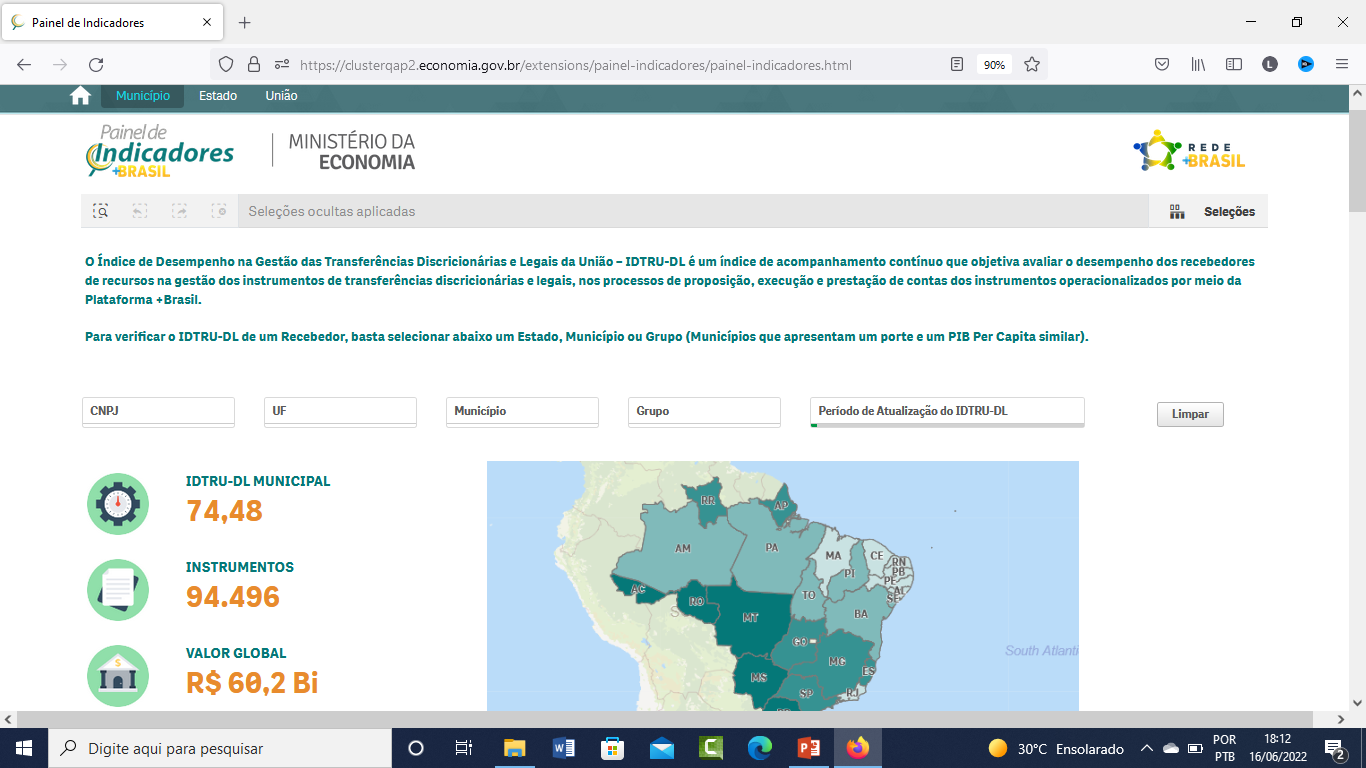 CONSULTAS POR MUNICÍPIO DA UNIÃO
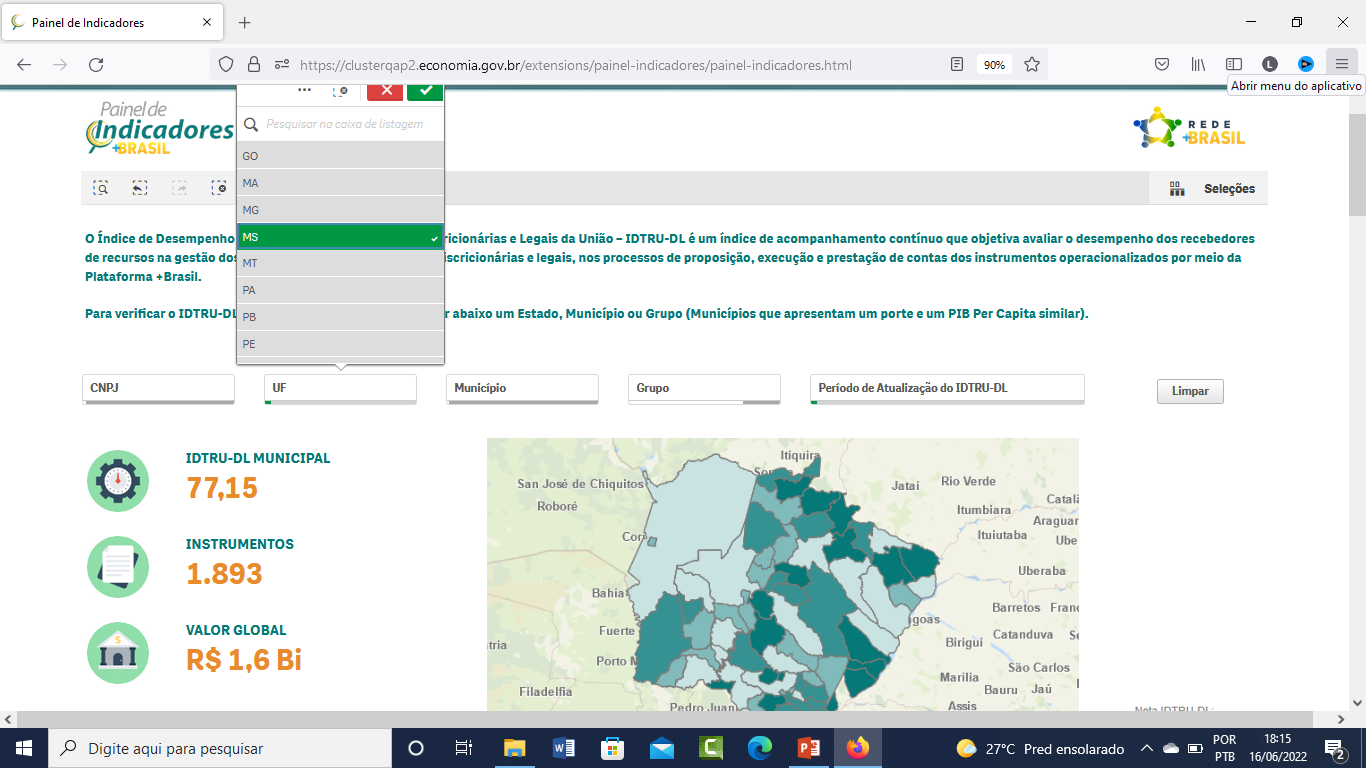 ESTADO DE MS
MUNICÍPIO DE MS ACIMA DA MÉDIA NACIONAL
MUNICÍPIOS ACIMA DA MÉDIA NACIONAL – 74,48
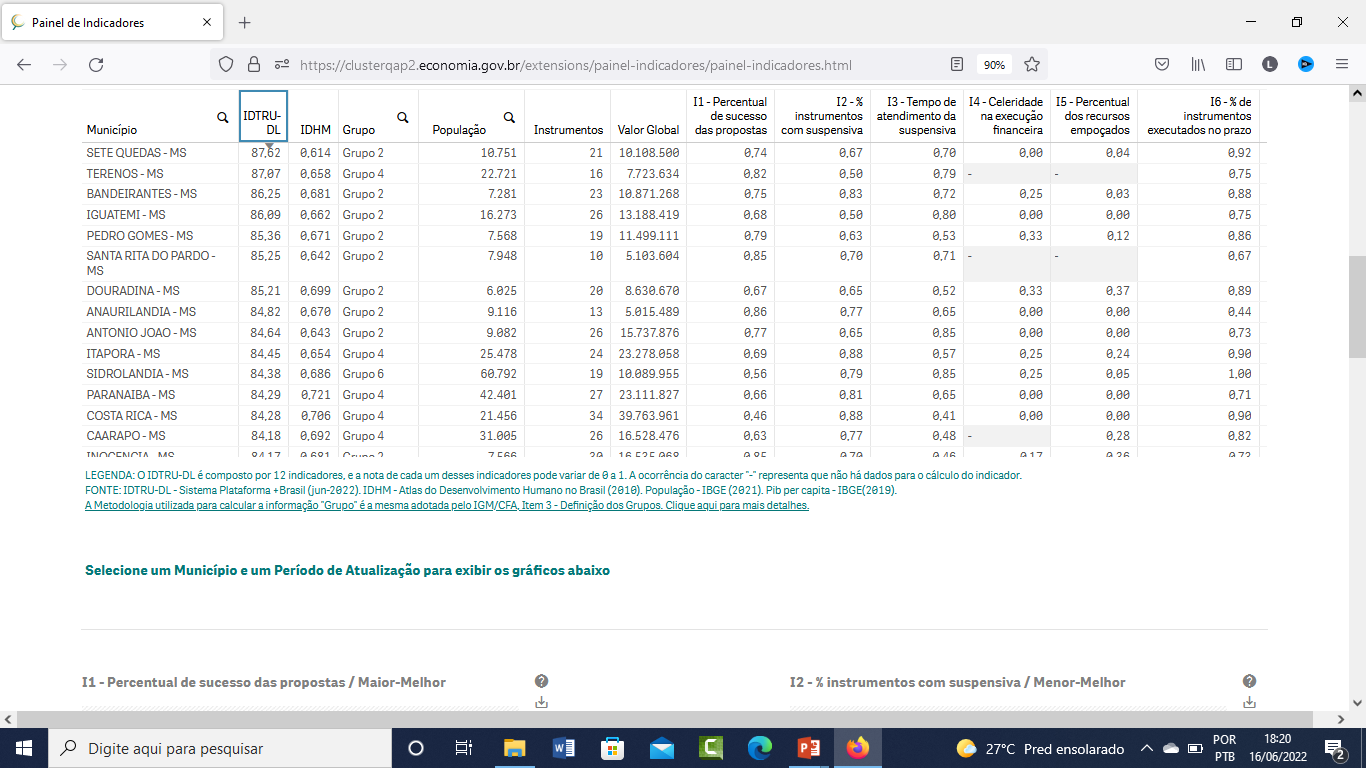 MUNICÍPIOS ACIMA DA MÉDIA NACIONAL – 74,48
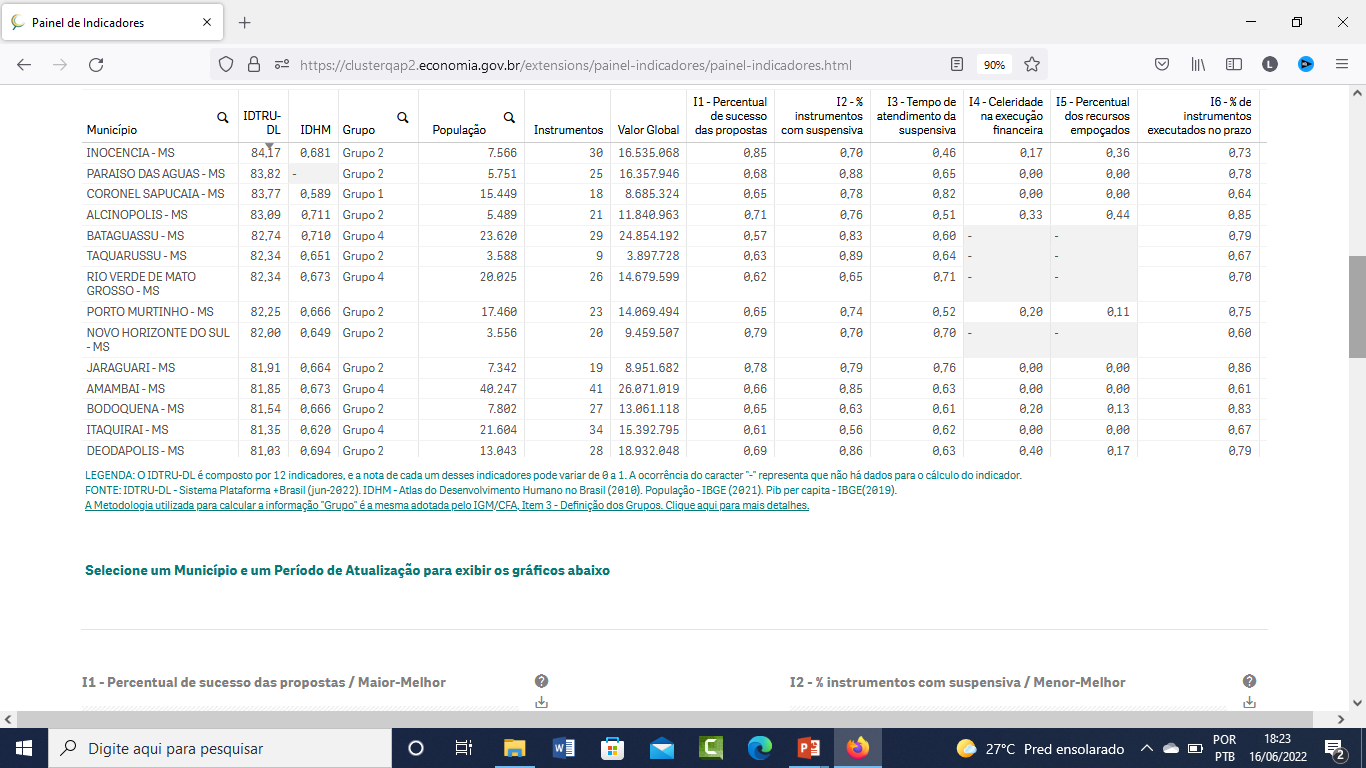 MUNICÍPIOS ACIMA DA MÉDIA NACIONAL – 74,48
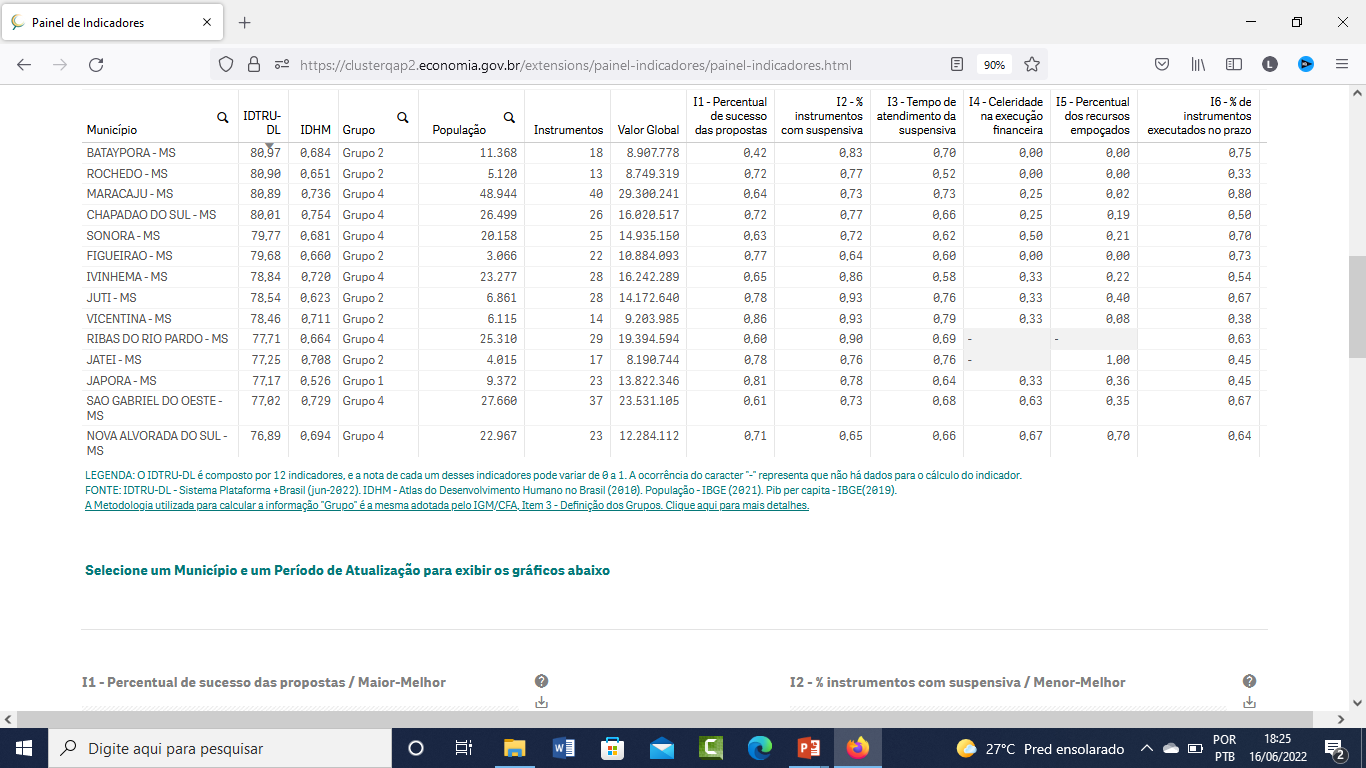 MUNICÍPIOS ACIMA DA MÉDIA NACIONAL – 74,48
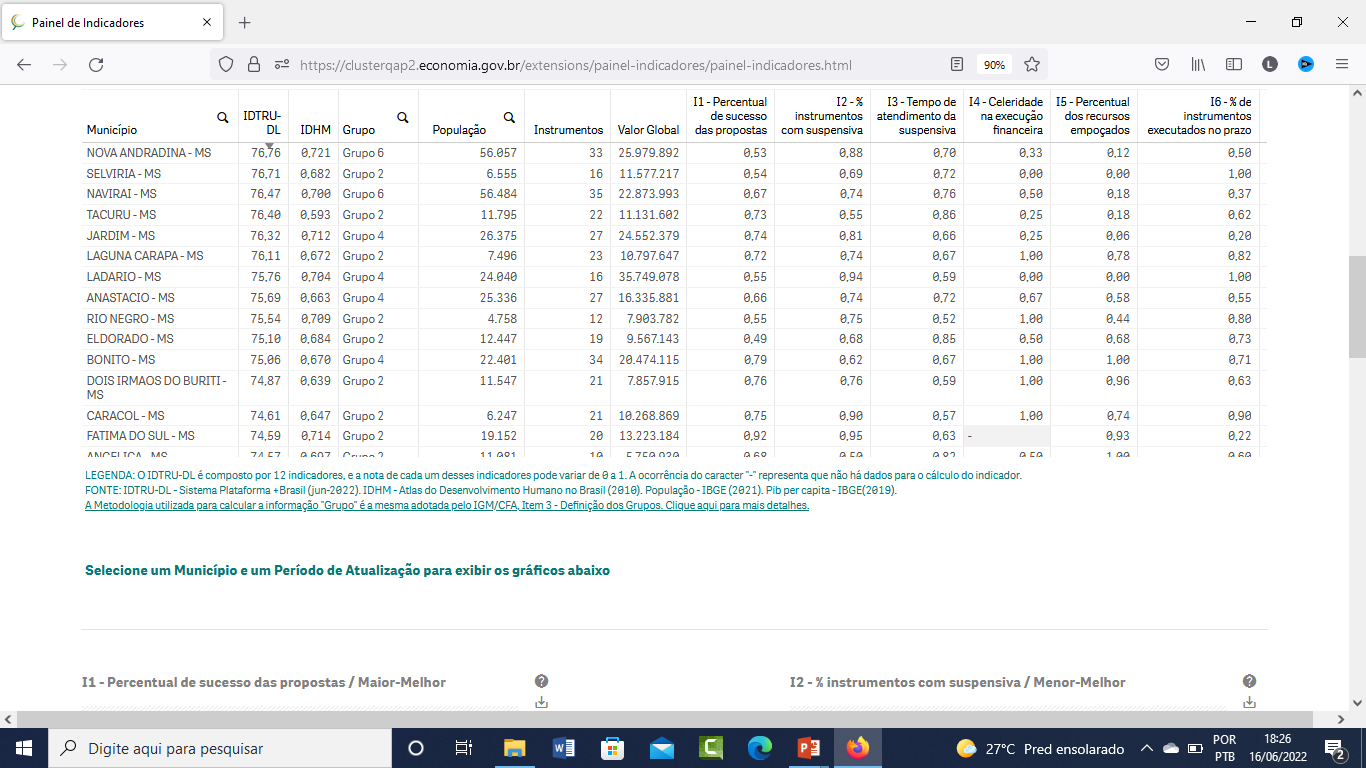 MUNICÍPIOS ACIMA DA MÉDIA - 57
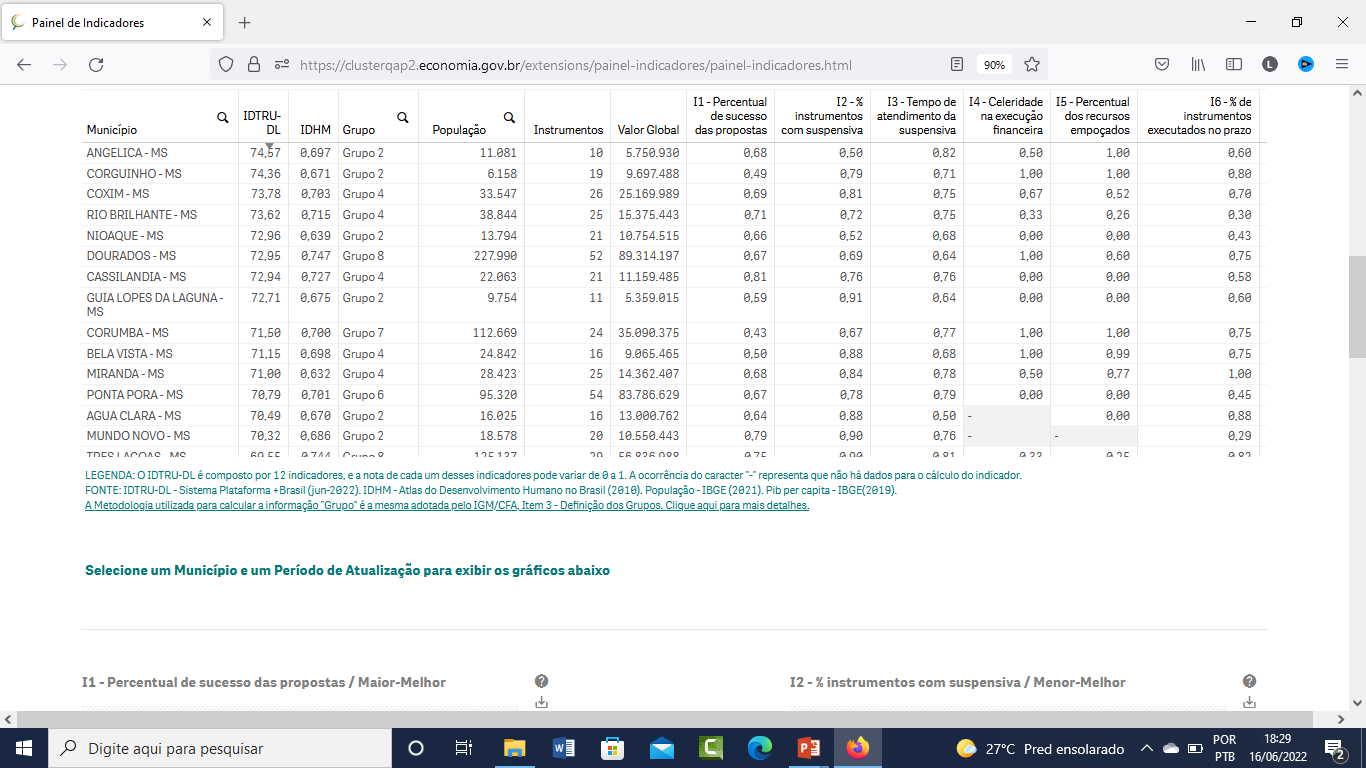 MUNICÍPIOS ABAIXO DA MÉDIA NACIONAL – 74,48
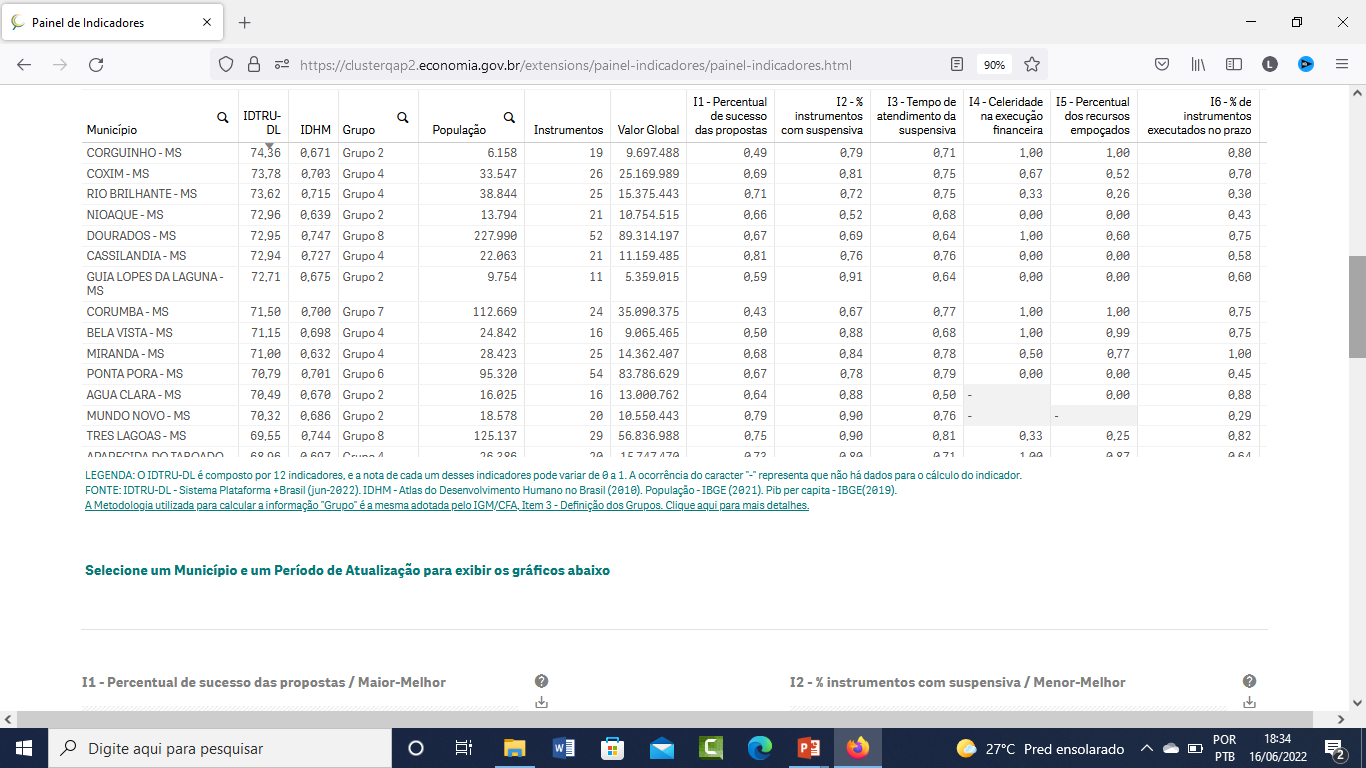 MUNICÍPIOS ABAIXO DA MÉDIA NACIONAL – 74,48
NÚMERO DE MUNICÍPIOS - 22
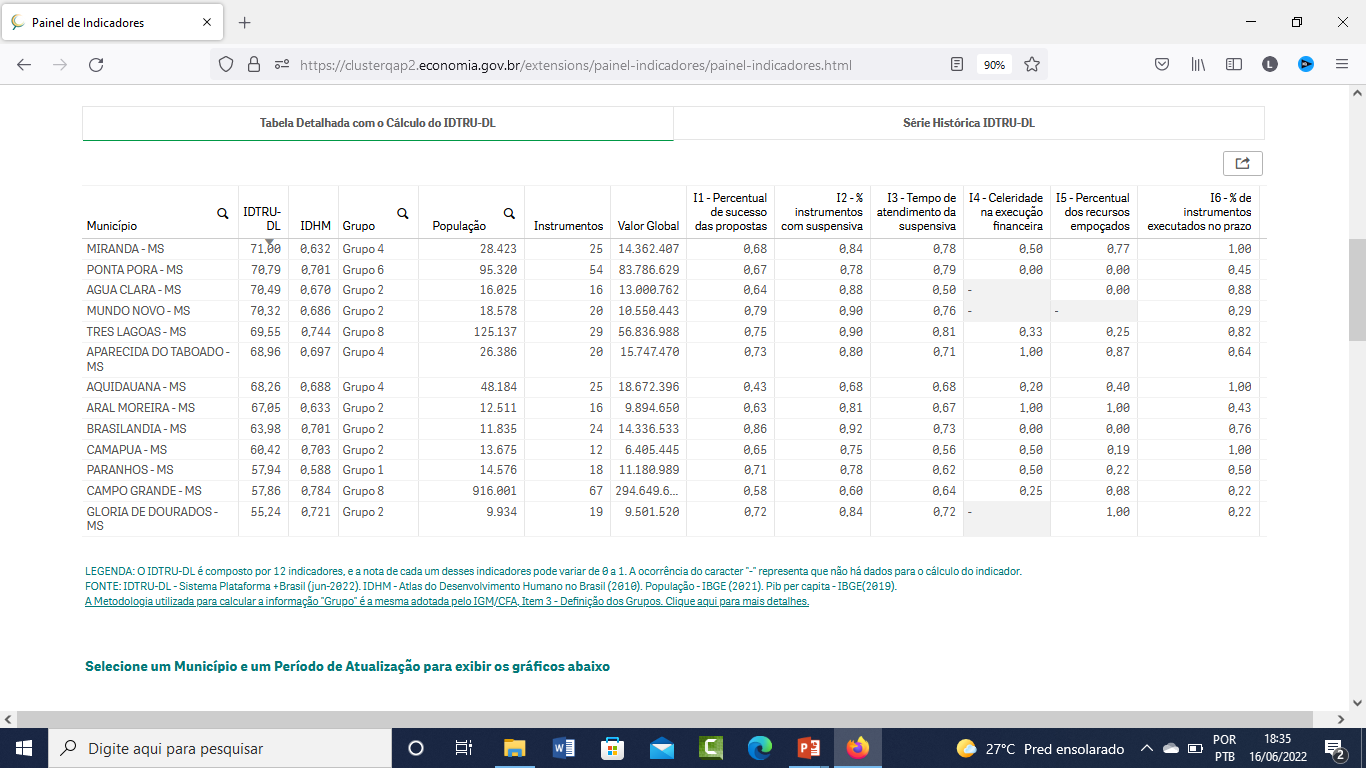 ÚLTIMO 55,24 - IDTRU
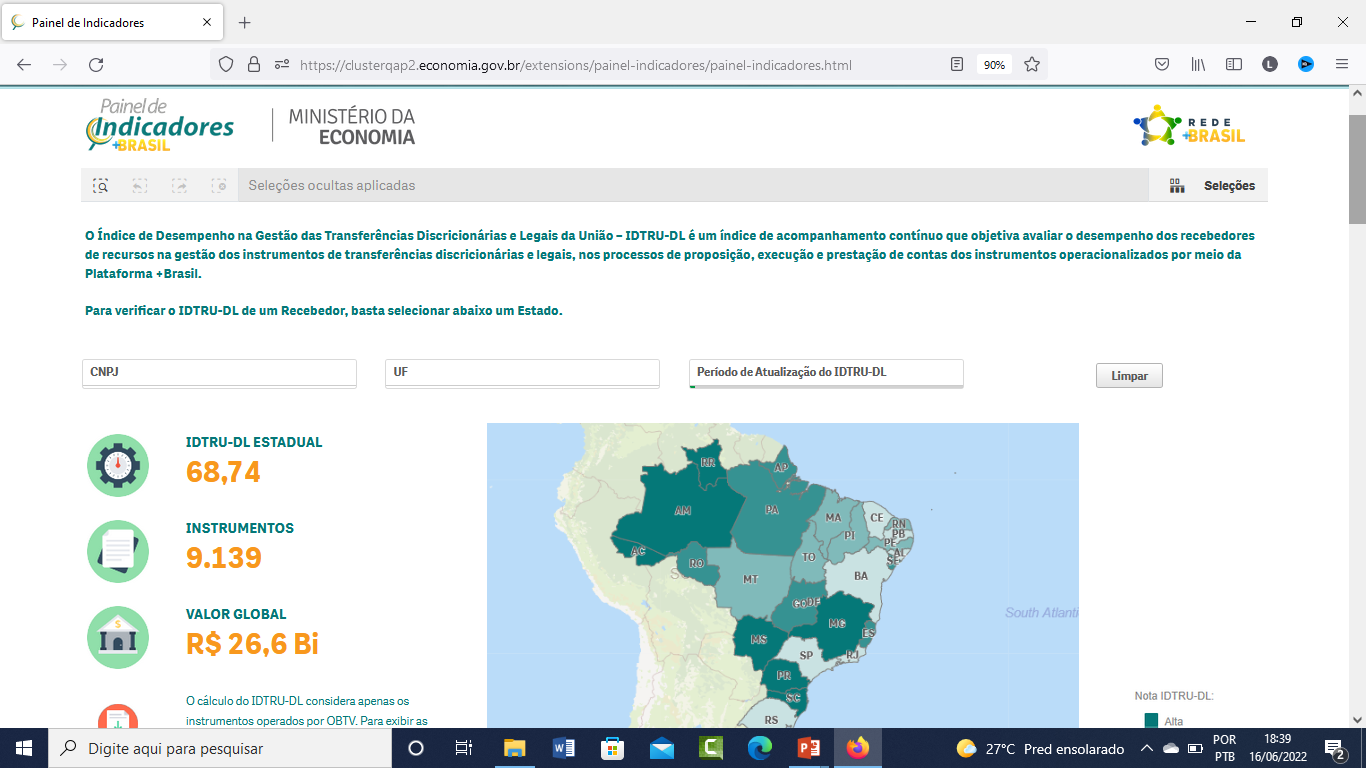 MÉDIA DA AVALIAÇÃO DOS GOVERNOS ESTADUAIS
ALTA
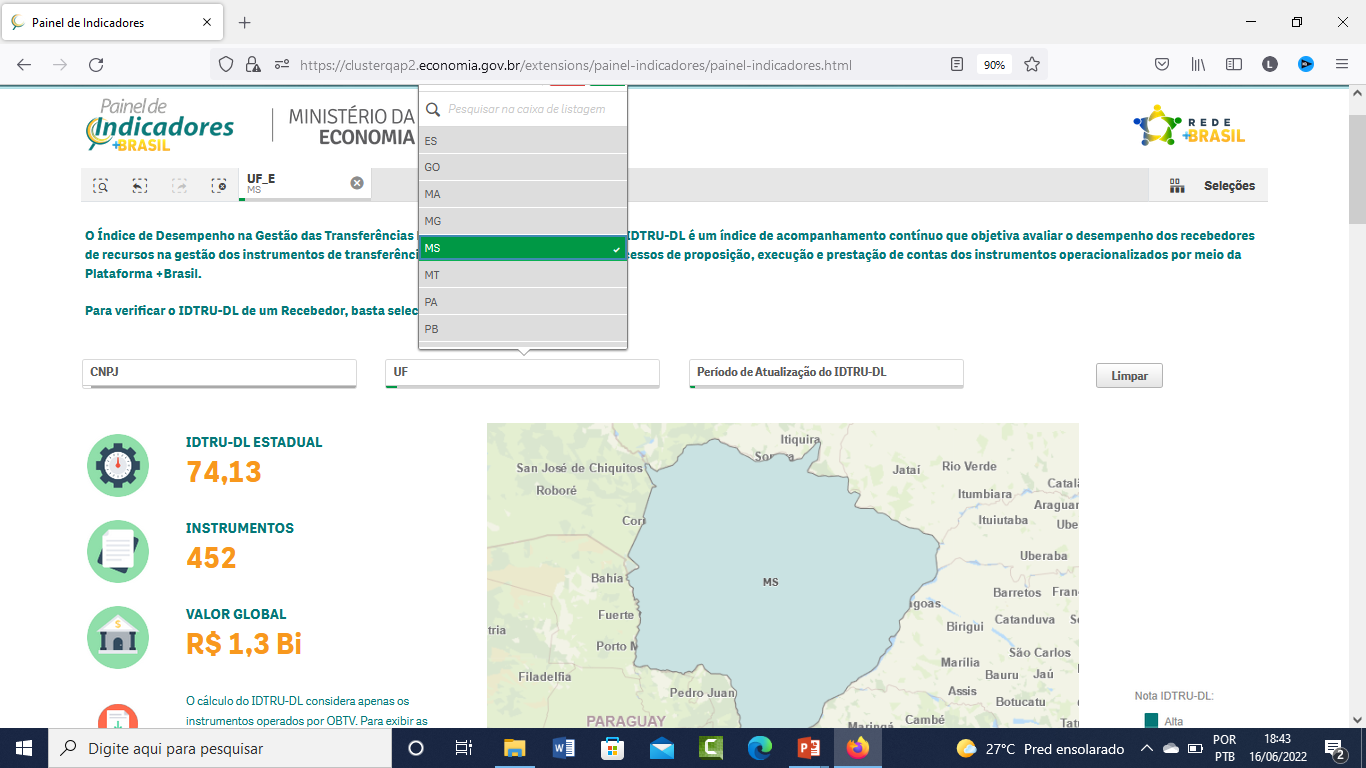 GOVERNO ESTADO DE MS
ESTADO DE MS ACIMA DA MÉDIA NACIONAL – 68,74
GOVERNO DE MS – SEGUNDO NACIONAL NO RANKING DOS INDICADORES
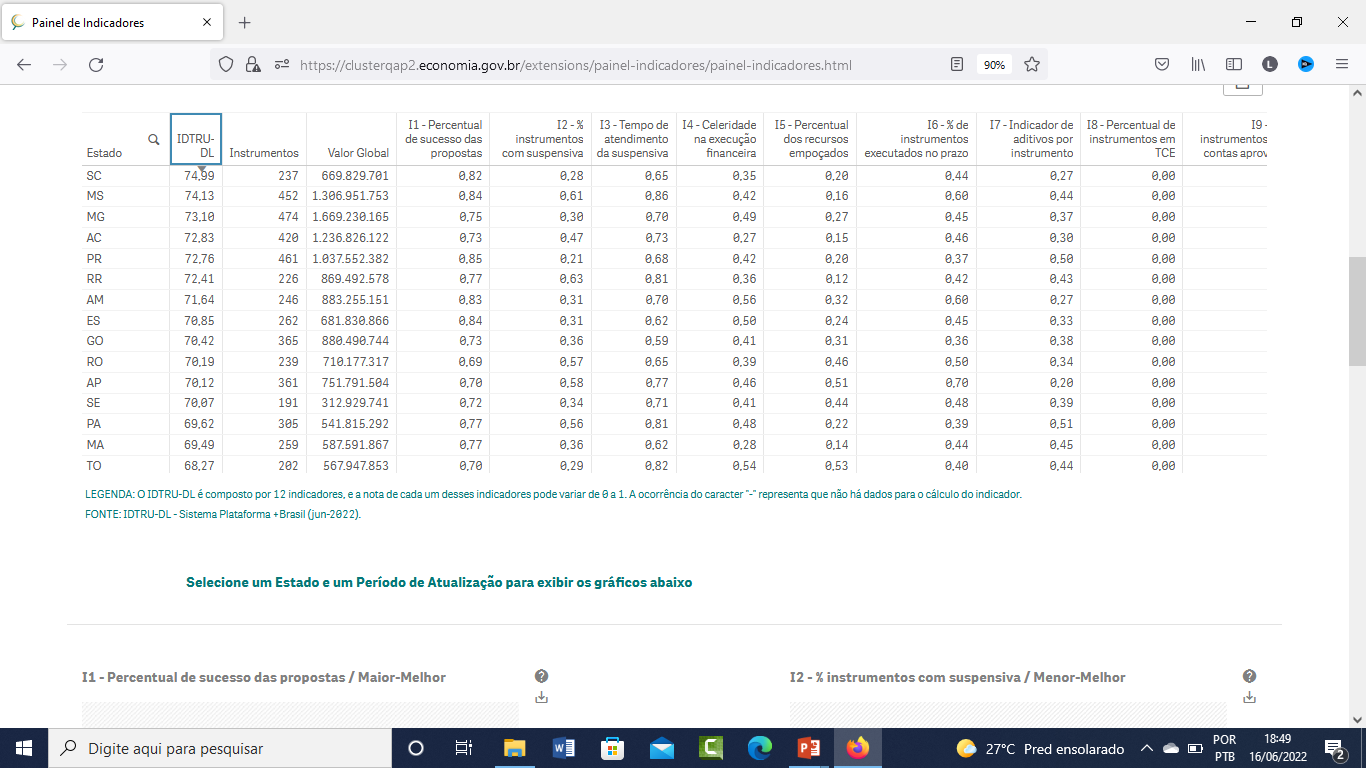 INVESTIMENTOS GOVERNO FEDERAL E ESTADUAL AOS MUNICÍPIOS DE MS – 2015 A 2022
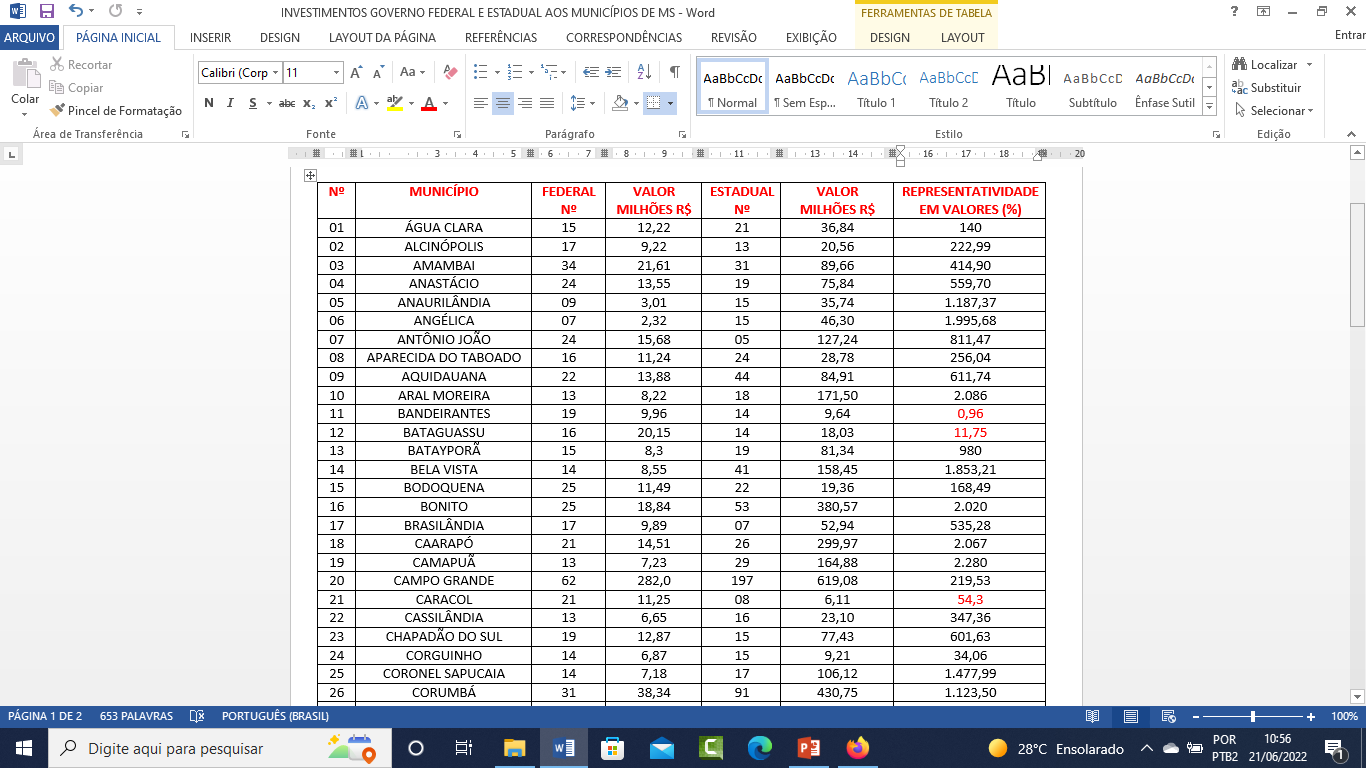 INVESTIMENTOS GOVERNO FEDERAL E ESTADUAL AOS MUNICÍPIOS DE MS – 2015 A 2022
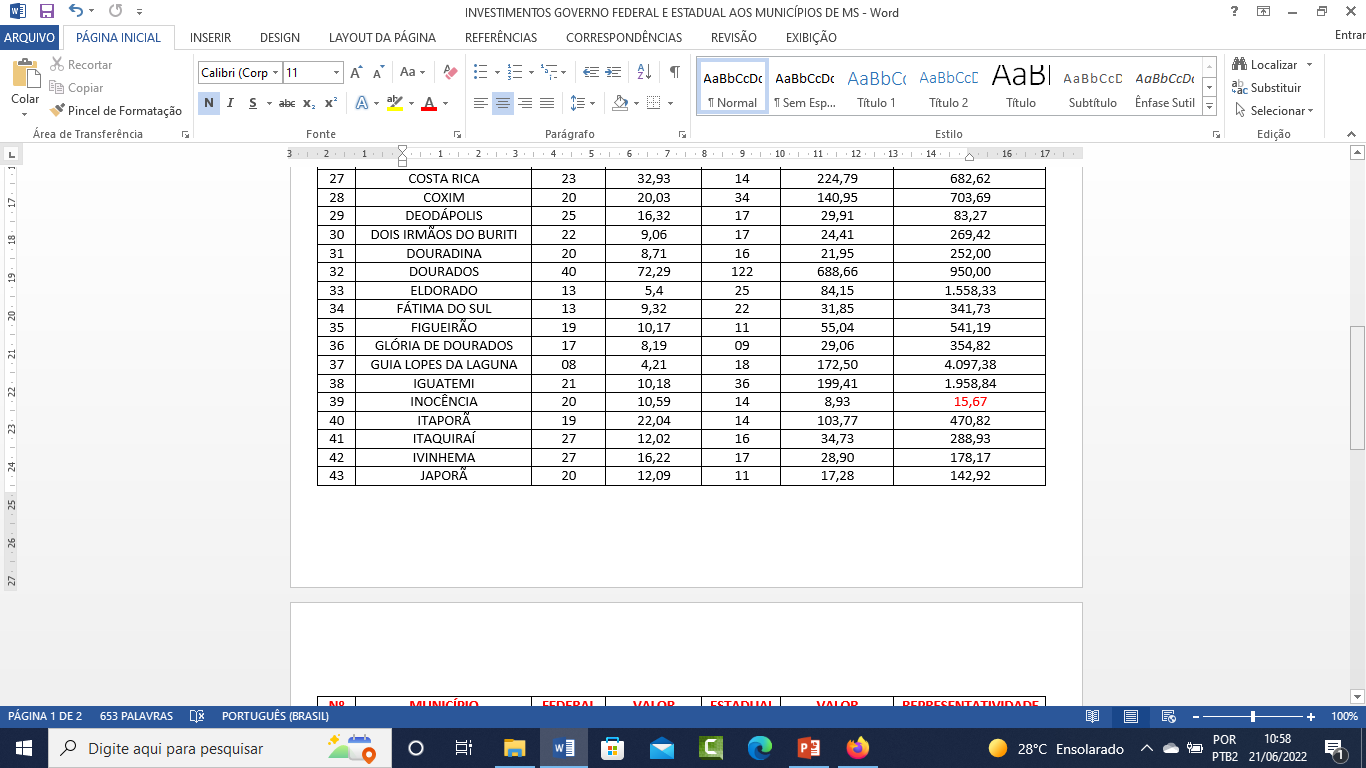 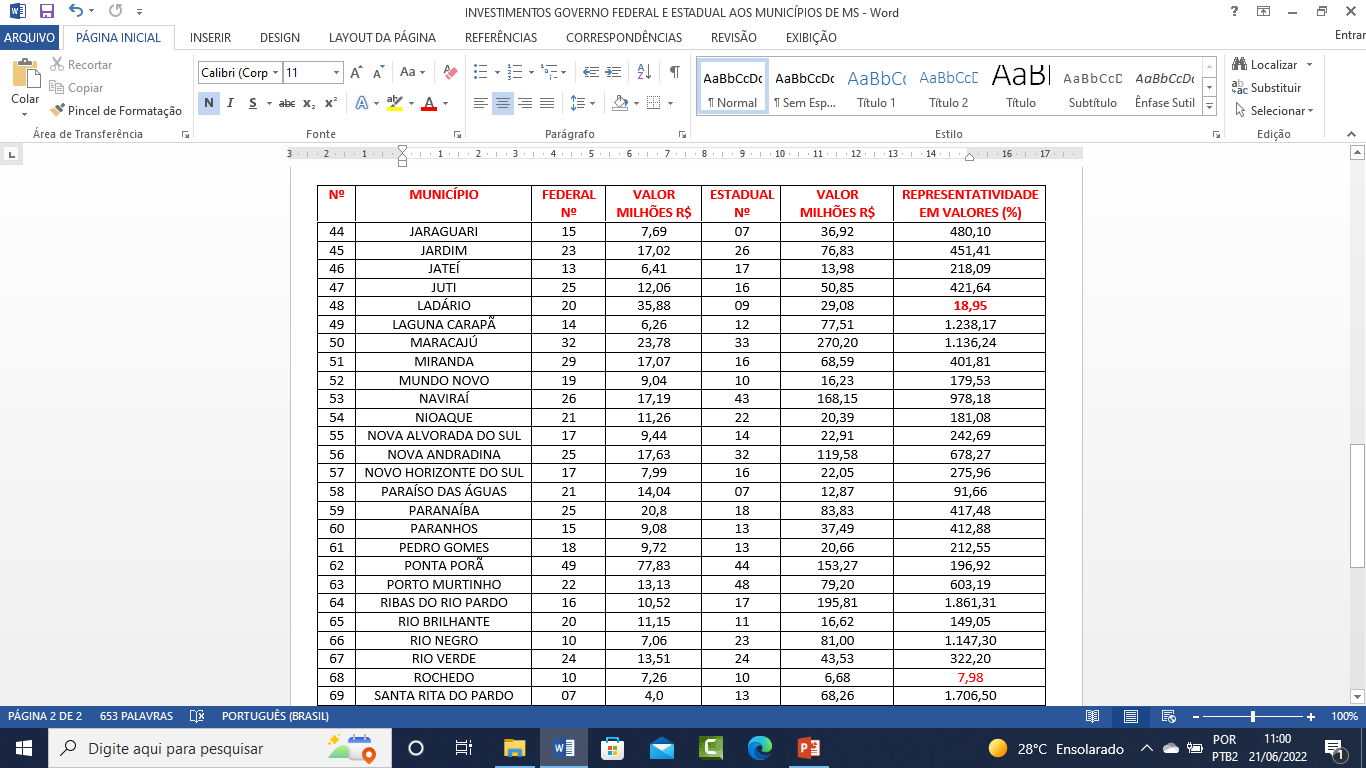 INVESTIMENTOS GOVERNO FEDERAL E ESTADUAL AOS MUNICÍPIOS DE MS – 2015 A 2022
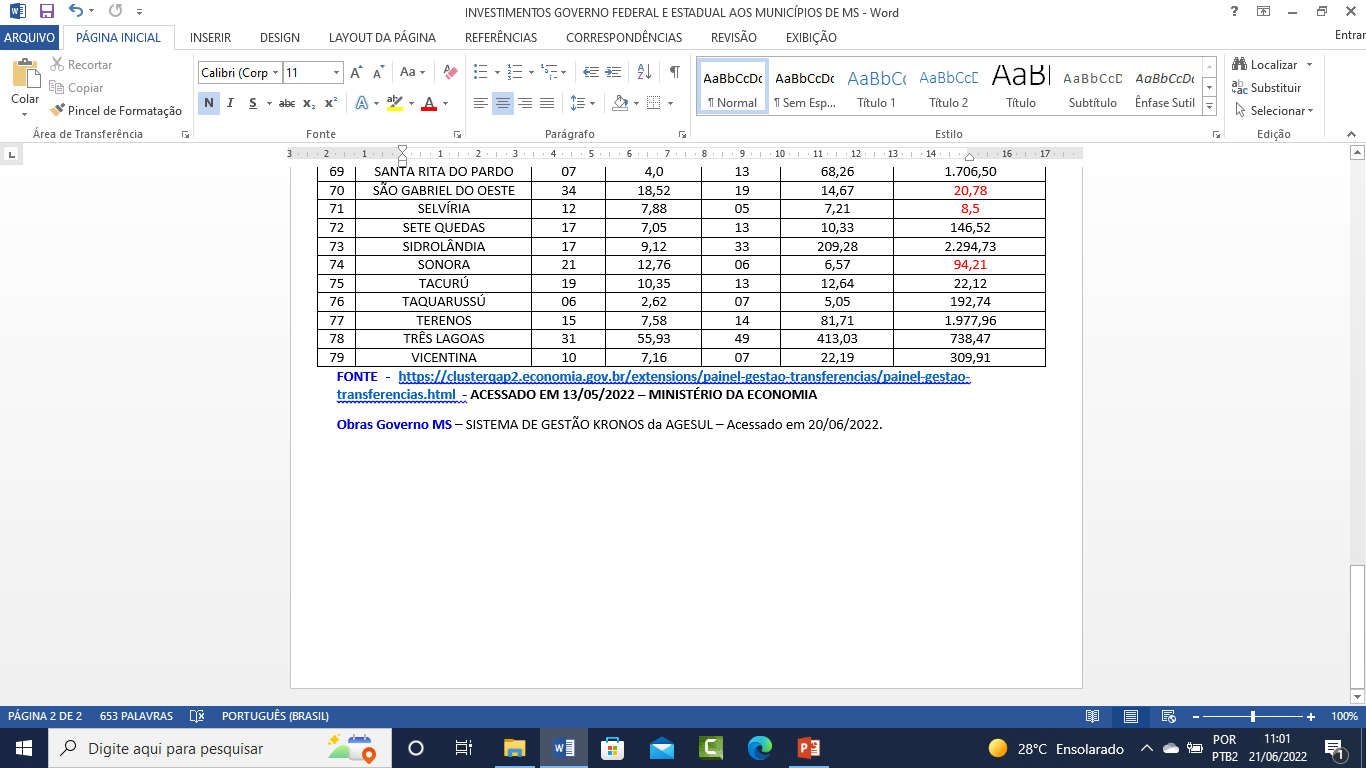 RANKING DAS OBRAS DO GOVERNO ESTADUAL
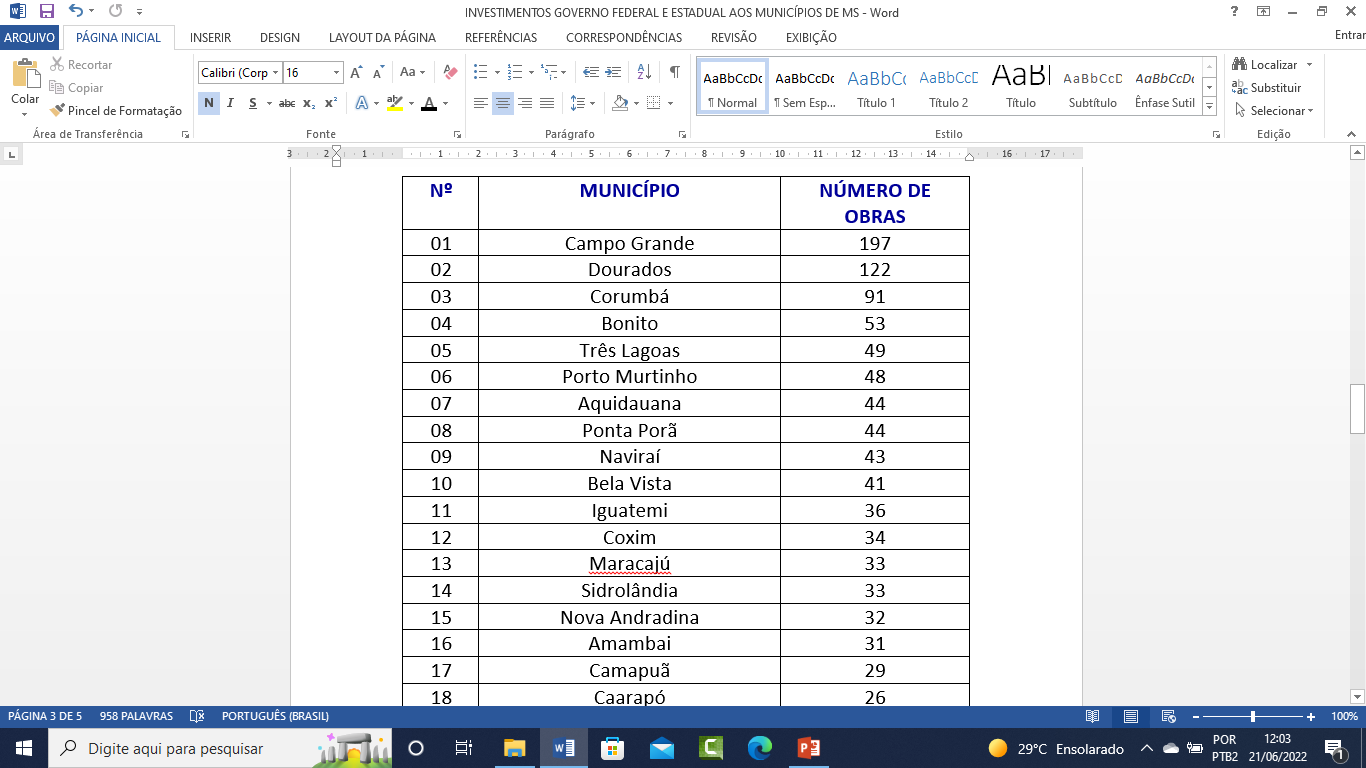 RANKING DAS OBRAS DO GOVERNO ESTADUAL
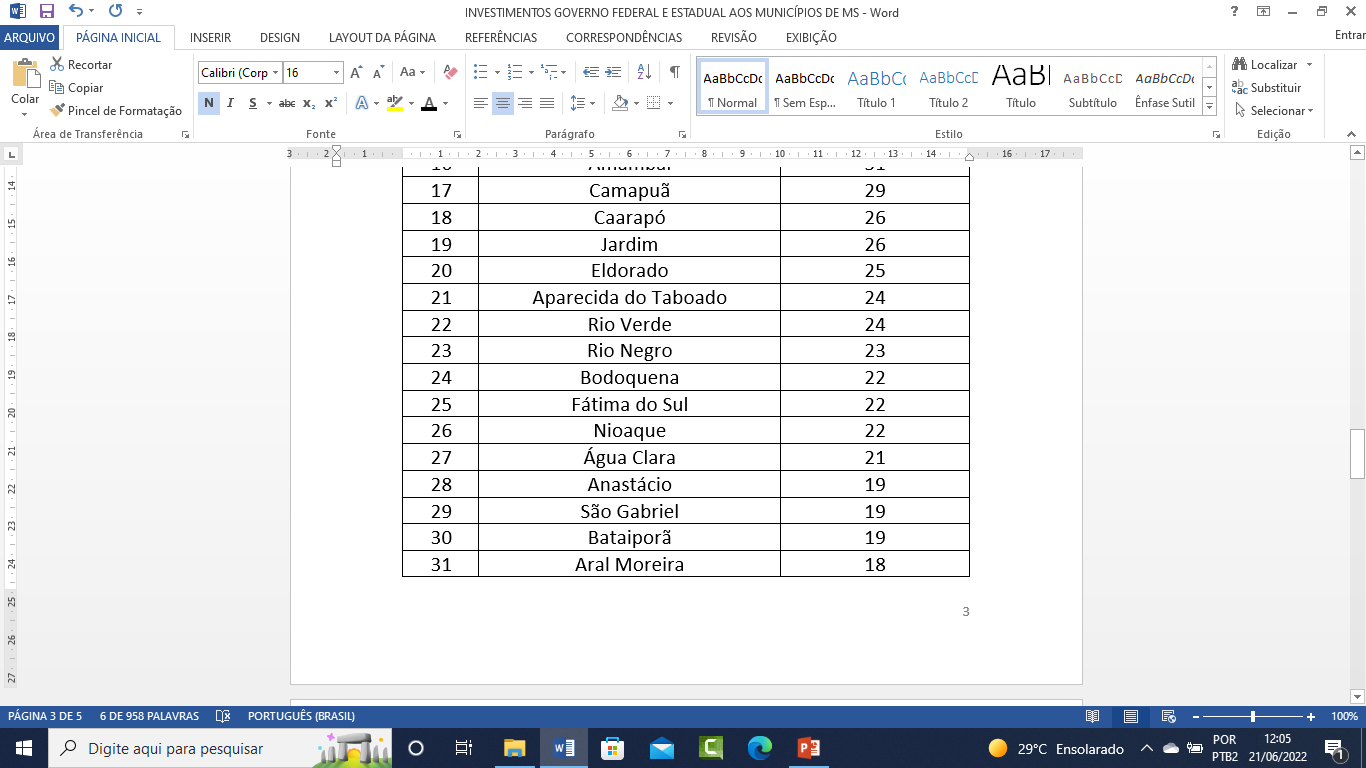 RANKING DAS OBRAS DO GOVERNO ESTADUAL
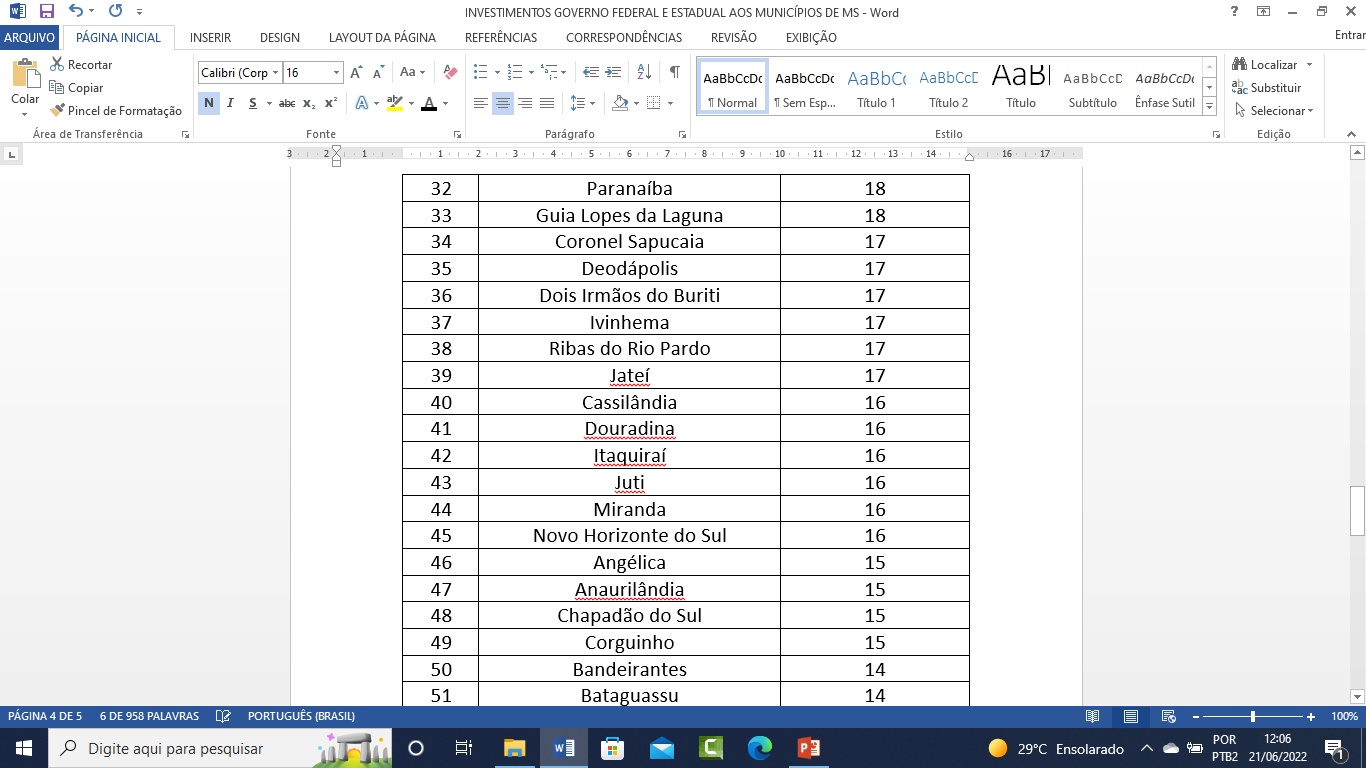 RANKING DAS OBRAS DO GOVERNO ESTADUAL
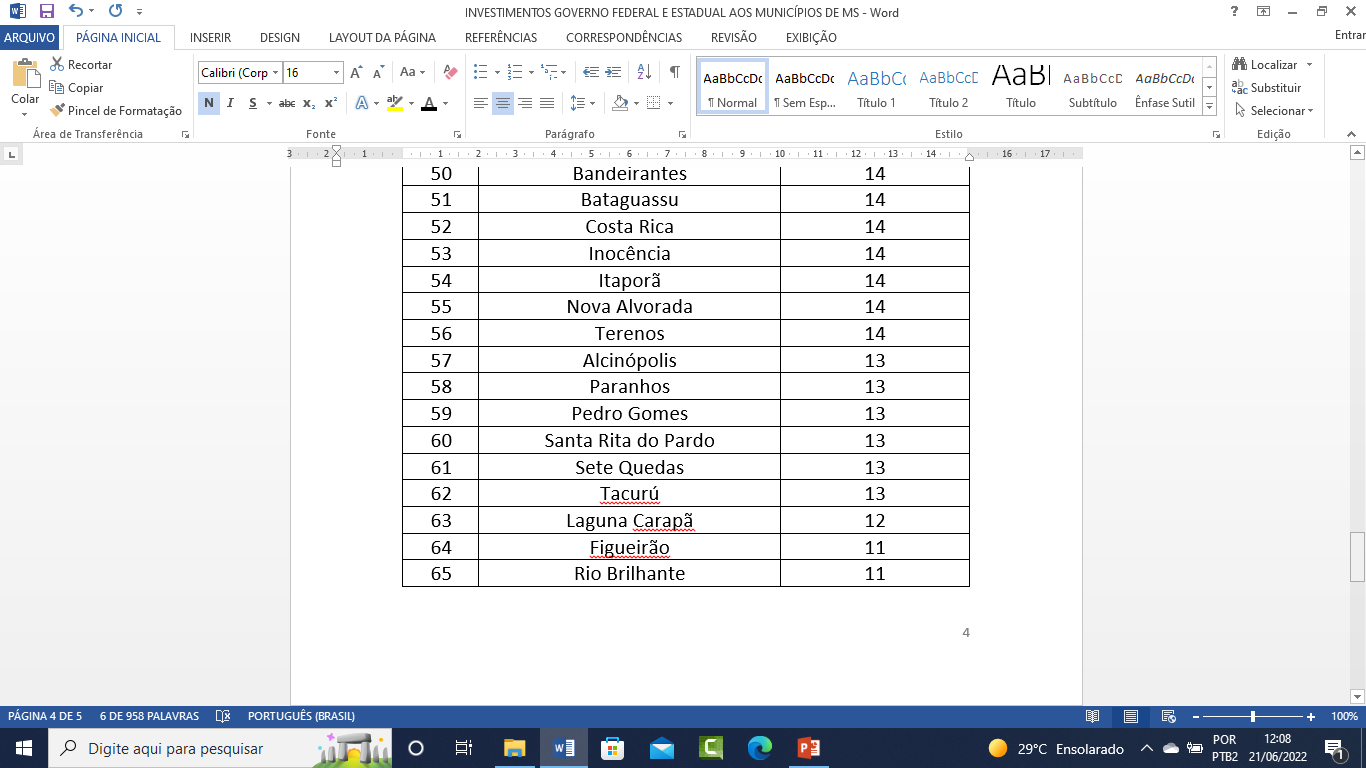 RANKING DAS OBRAS DO GOVERNO ESTADUAL
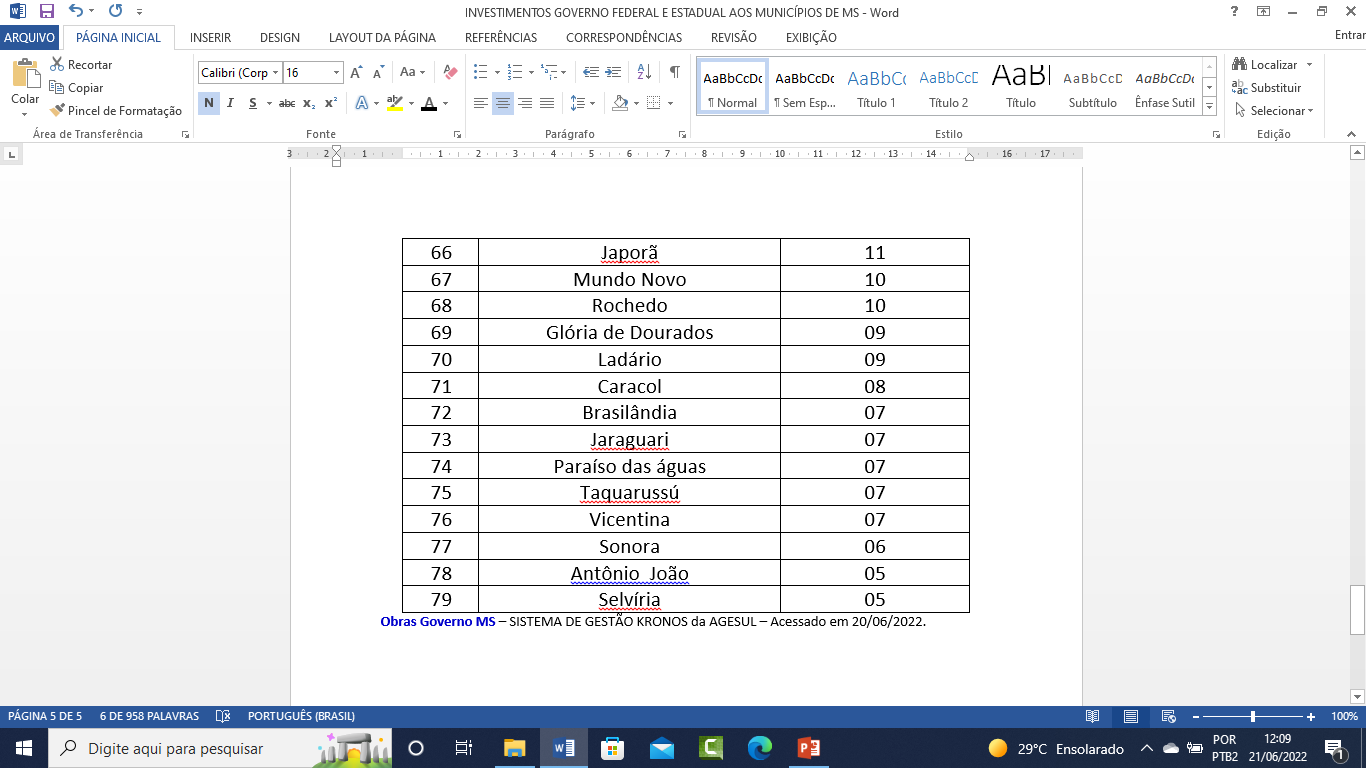 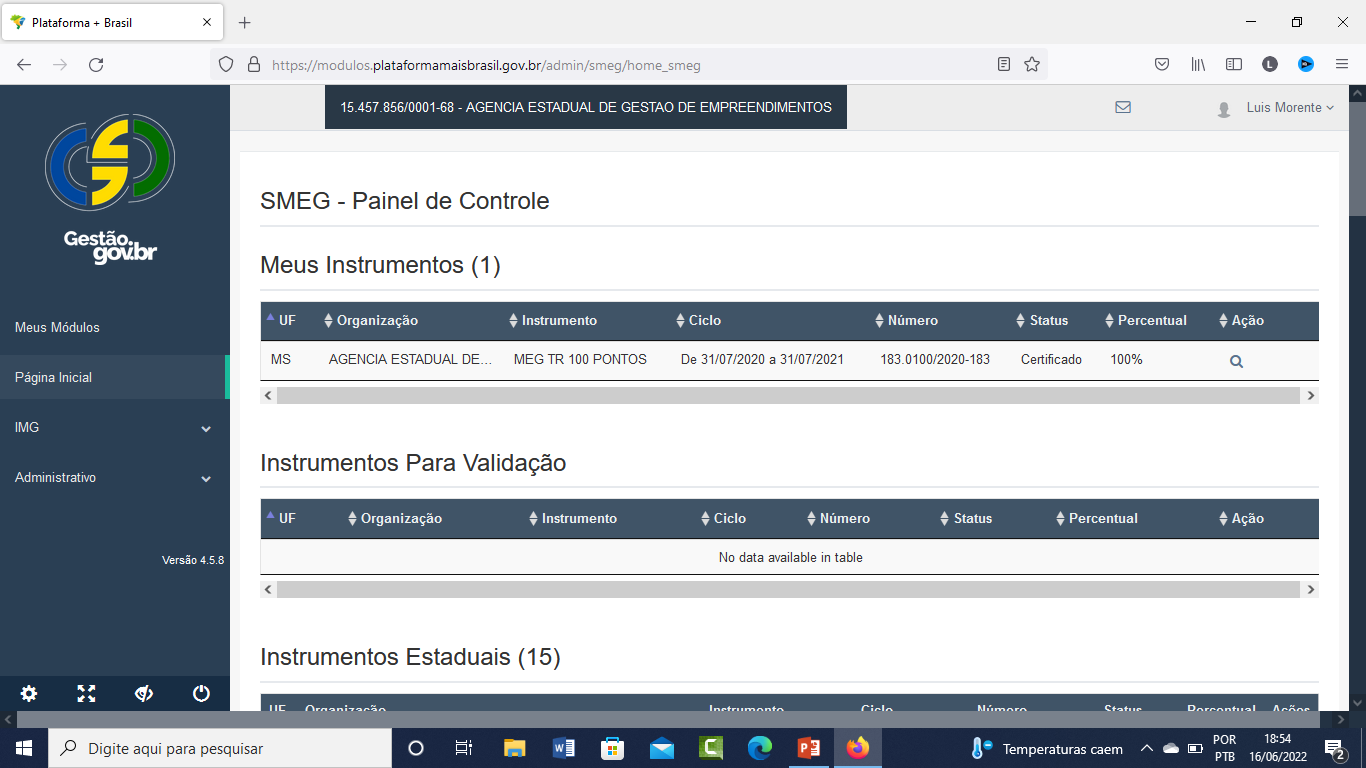 AVALIAÇÃO DE MATURIDADE 


DA GESTÃO PÚBLICA NAS 


TRANSFERÊNCIAS DA UNIÃO
MUNICÍPIOS ACIMA DE 50 MIL 


HABITANTES DE MS
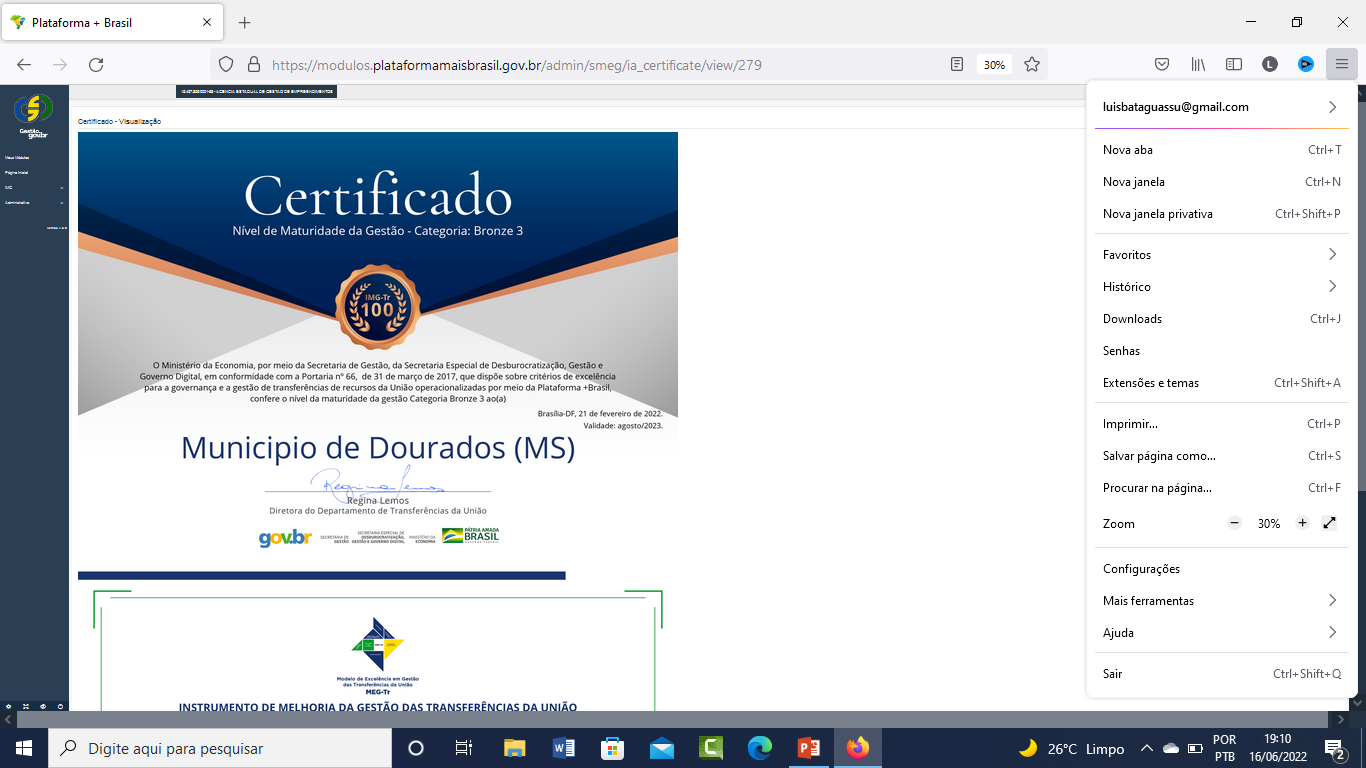 PRIMEIRO LUGAR
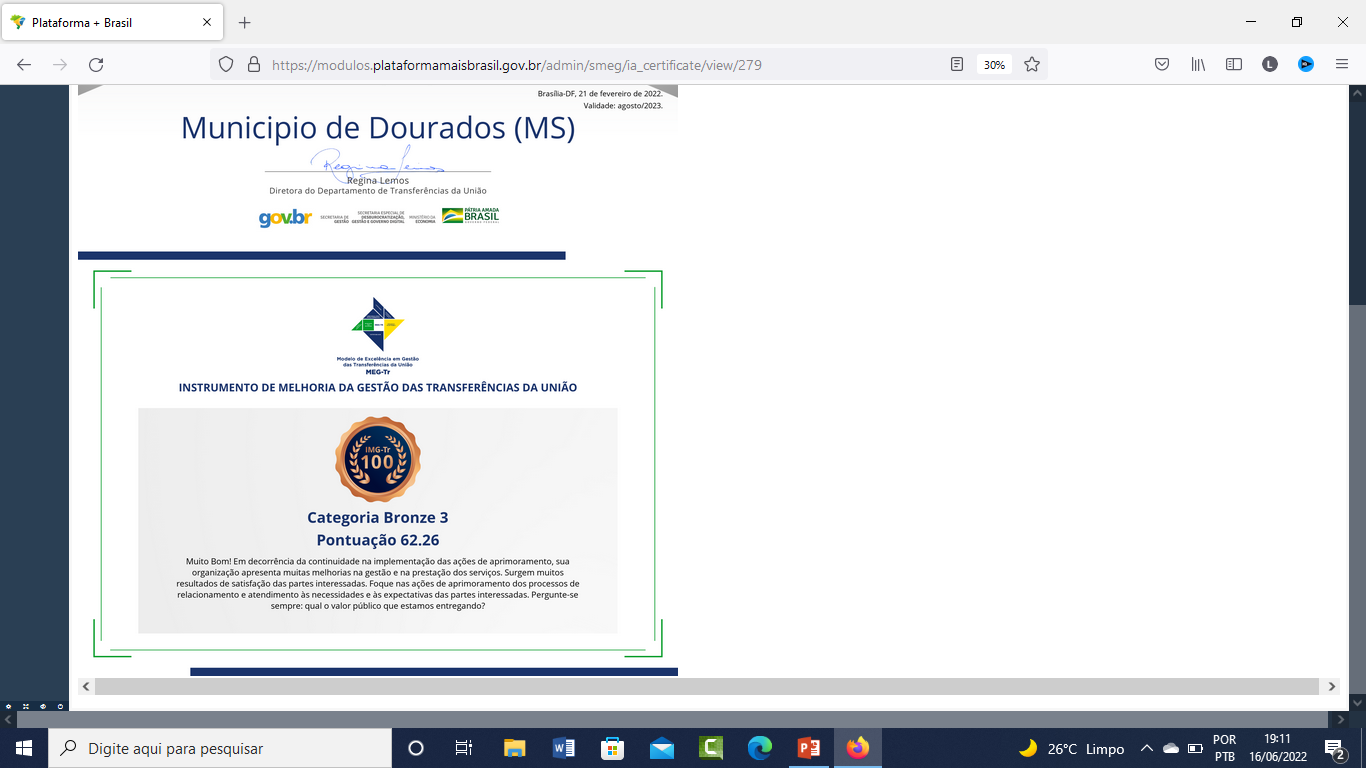 PONTUAÇÃO DA GESTÃO DE DOURADOS - MS
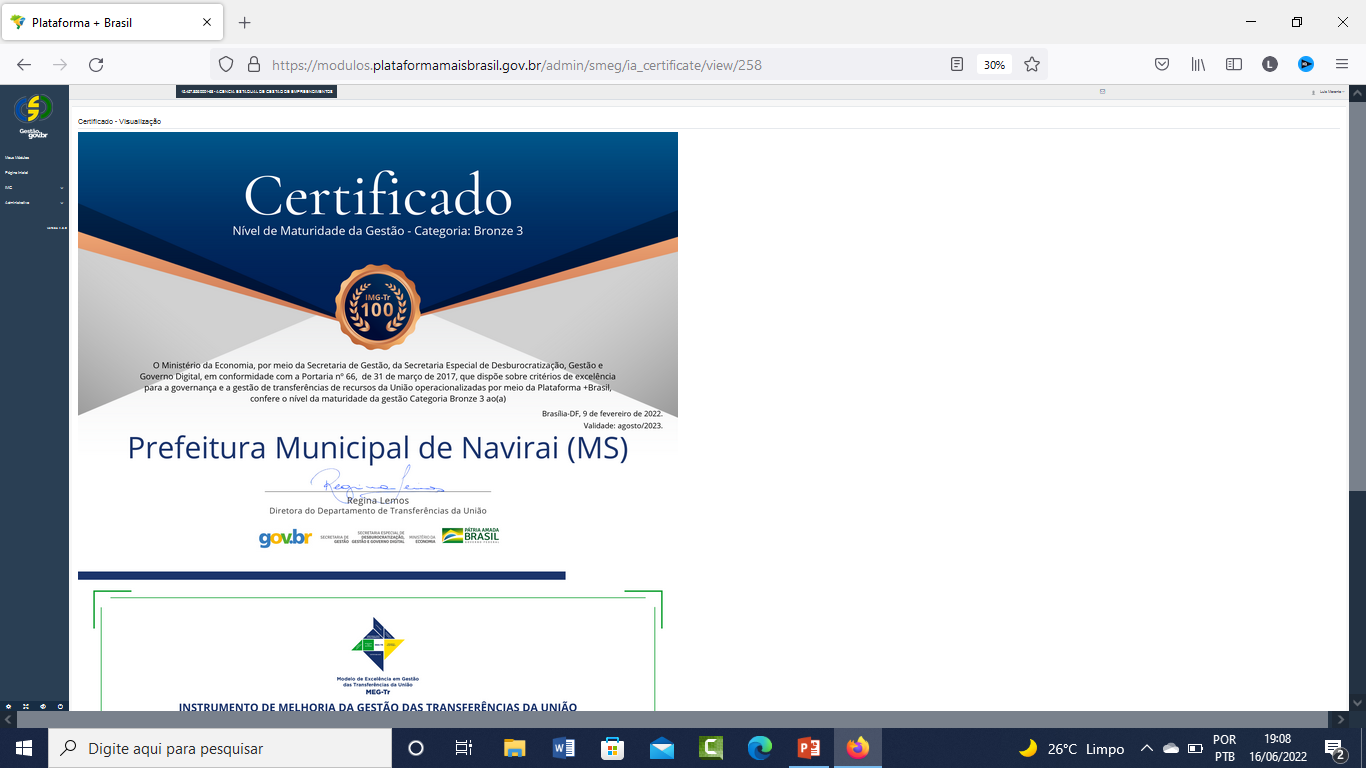 SEGUNDO LUGAR
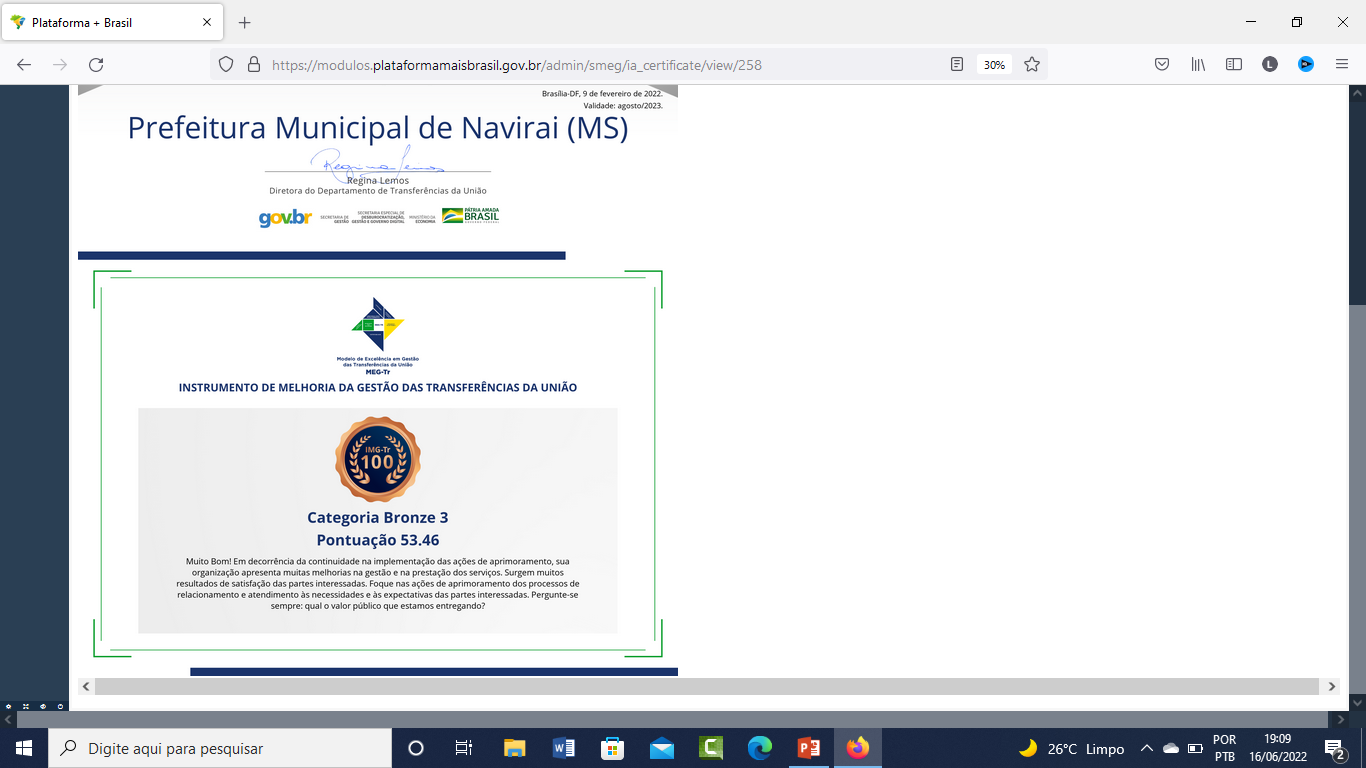 PONTUAÇÃO DA GESTÃO DE NAVIRAÍ - MS
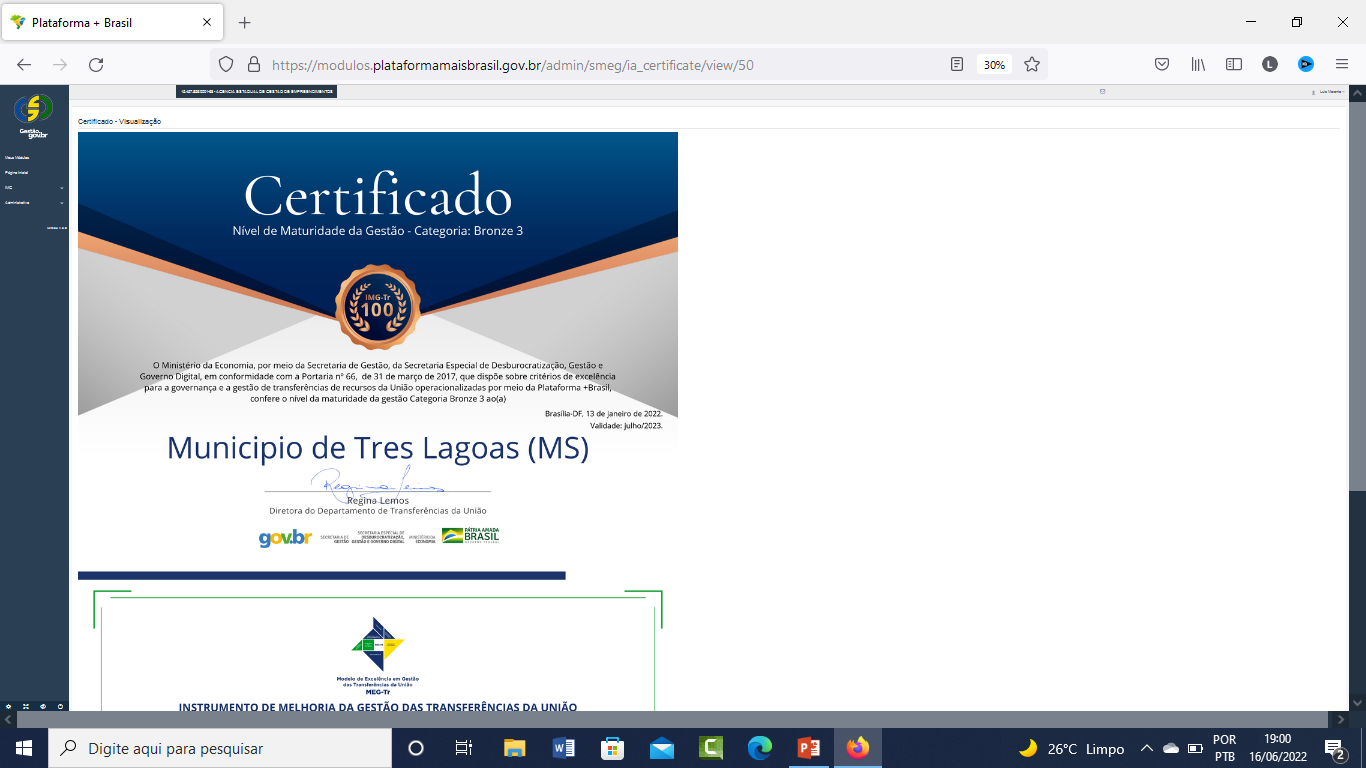 TERCEIRO LUGAR
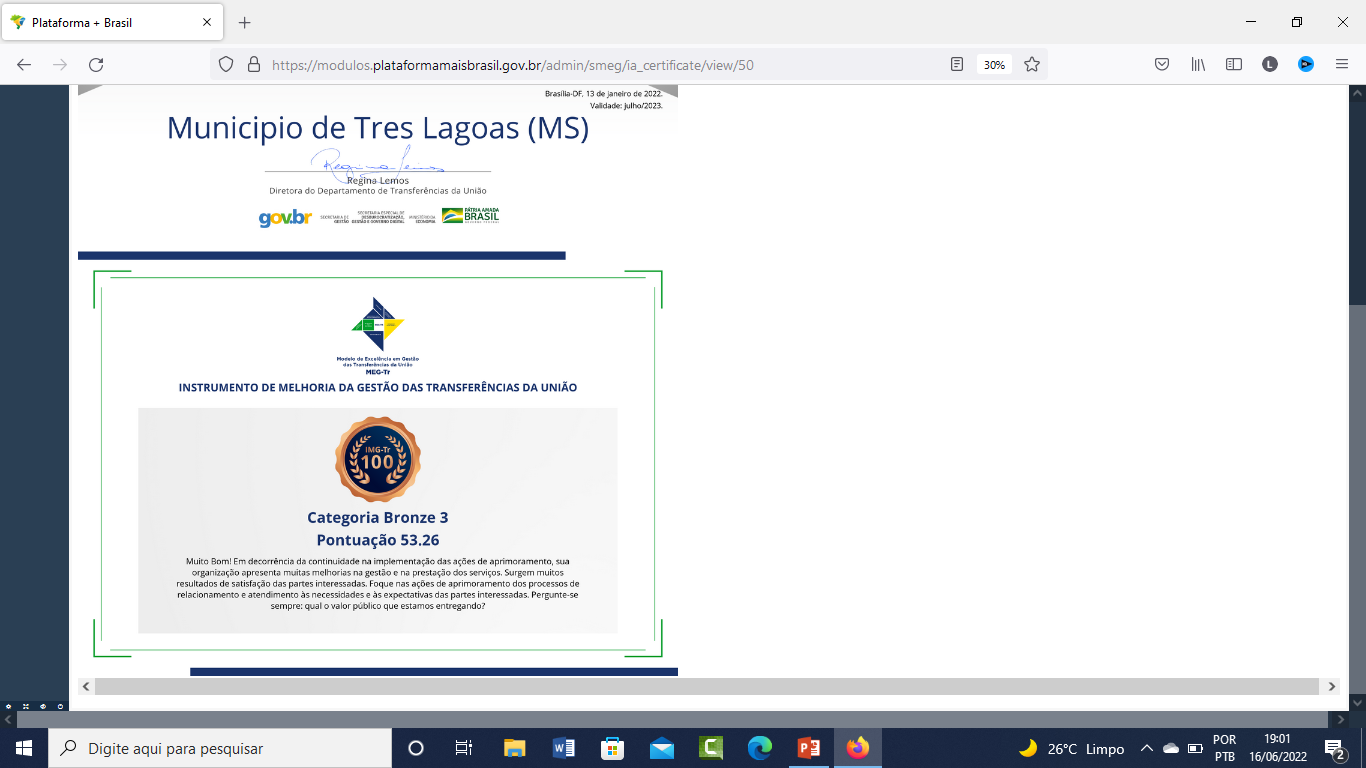 PONTUAÇÃO DA GESTÃO DE TRÊS LAGOAS - MS
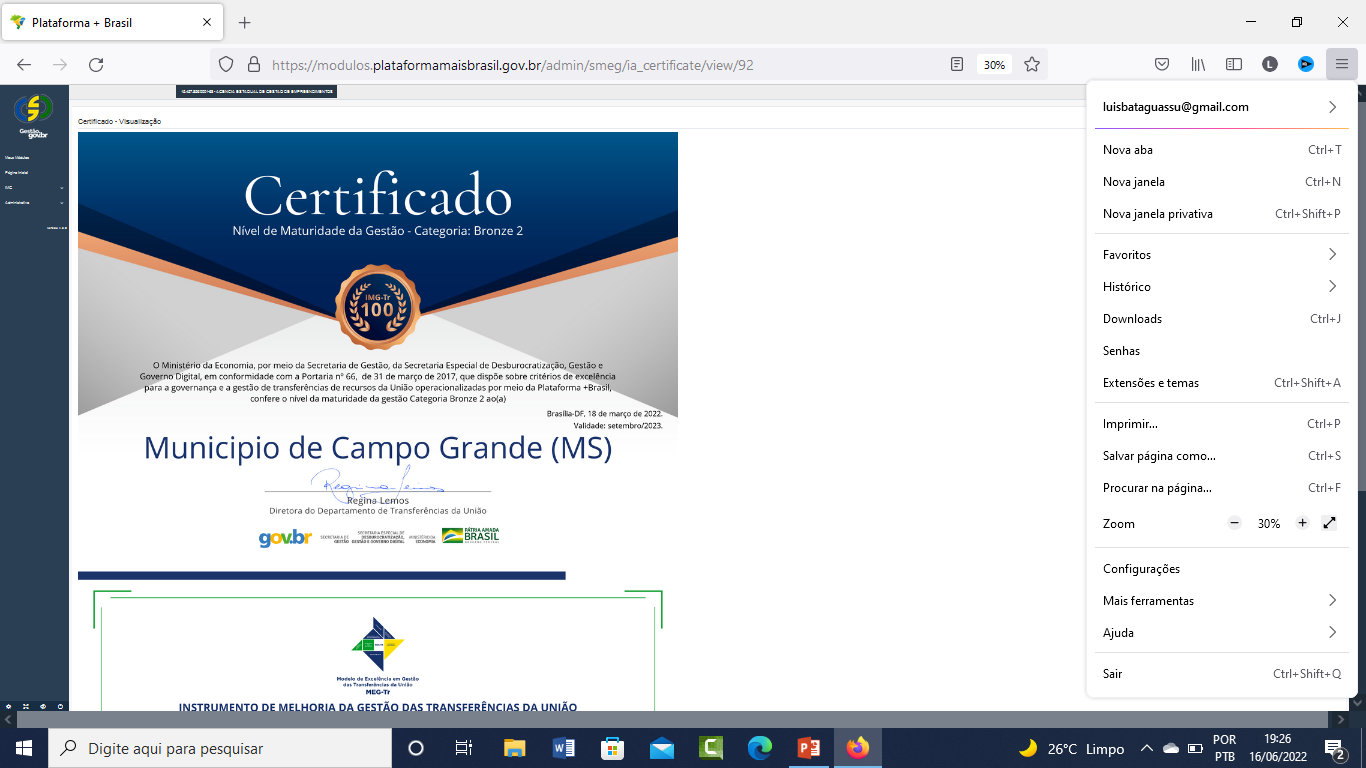 QUARTO LUGAR
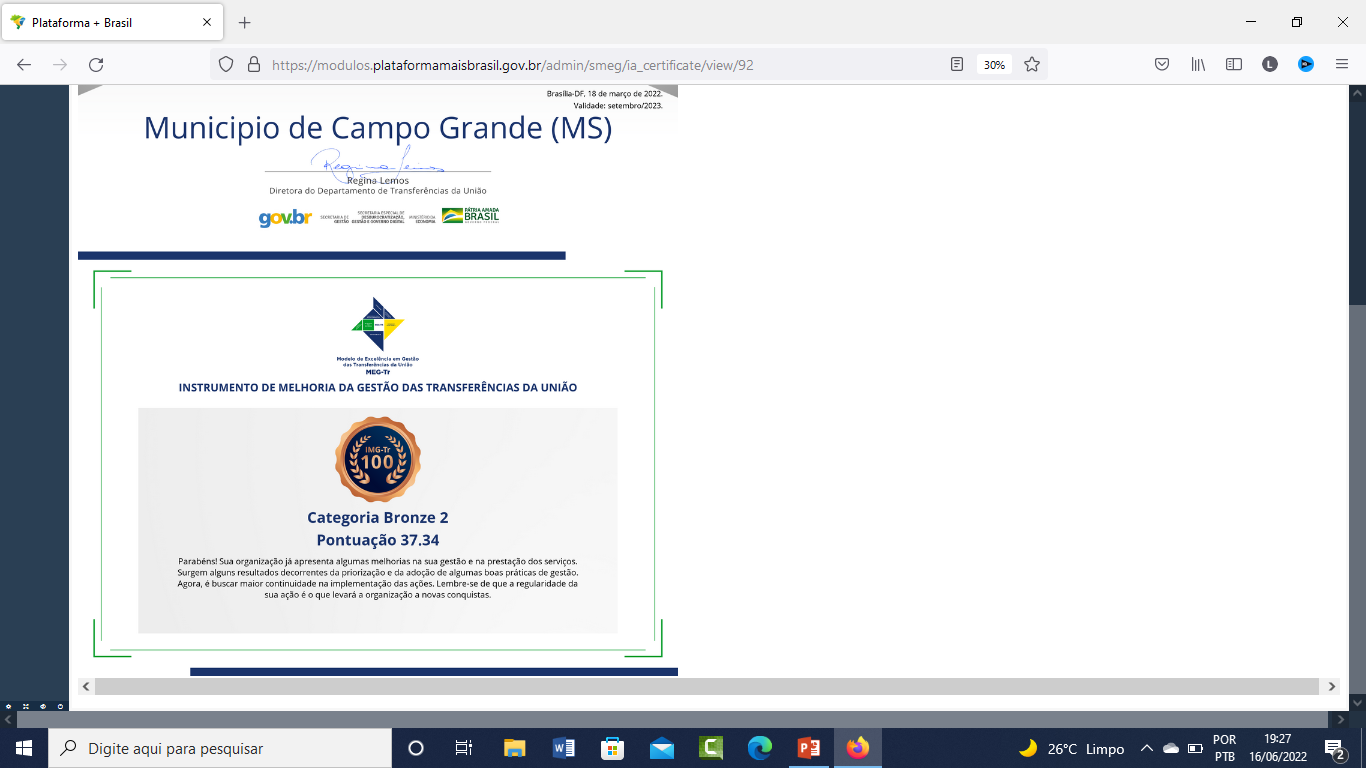 PONTUAÇÃO DA GESTÃO DE CAMPO GRANDE - MS
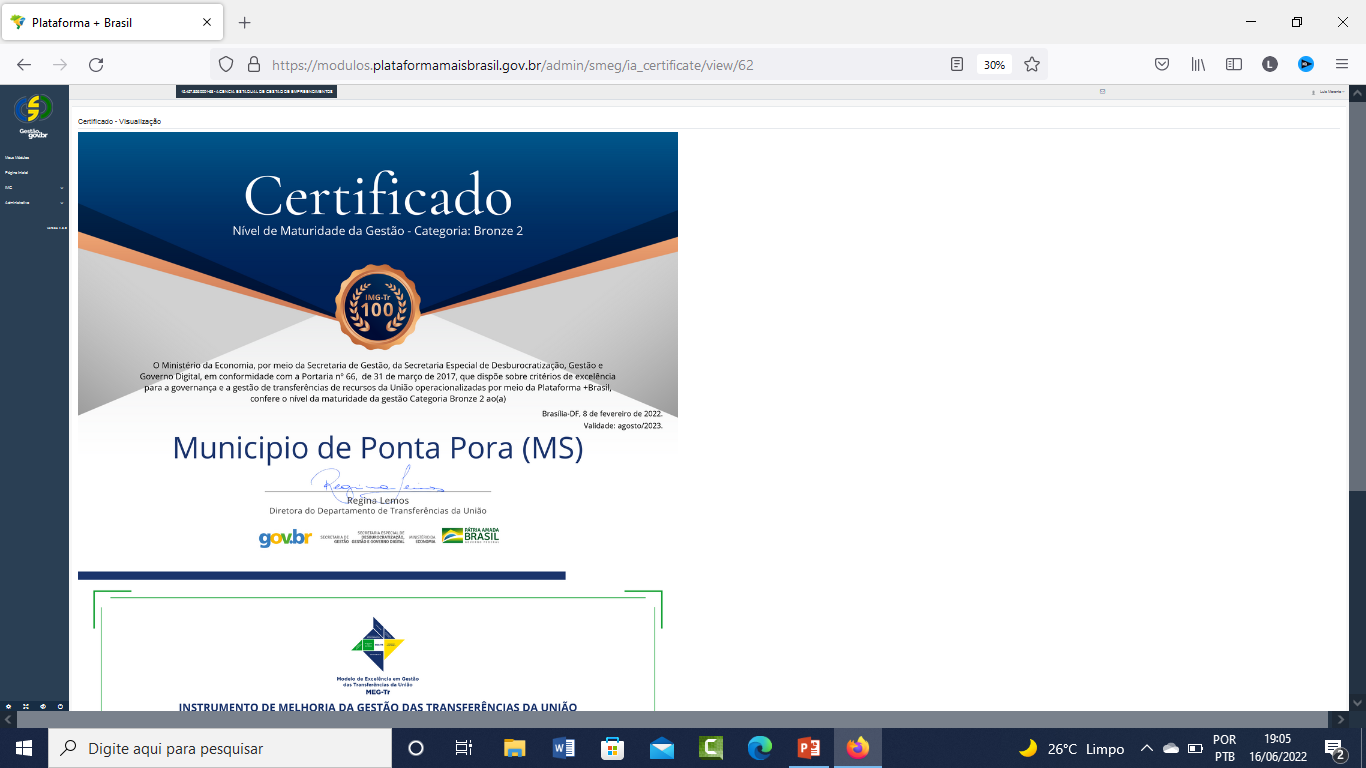 QUINTO LUGAR
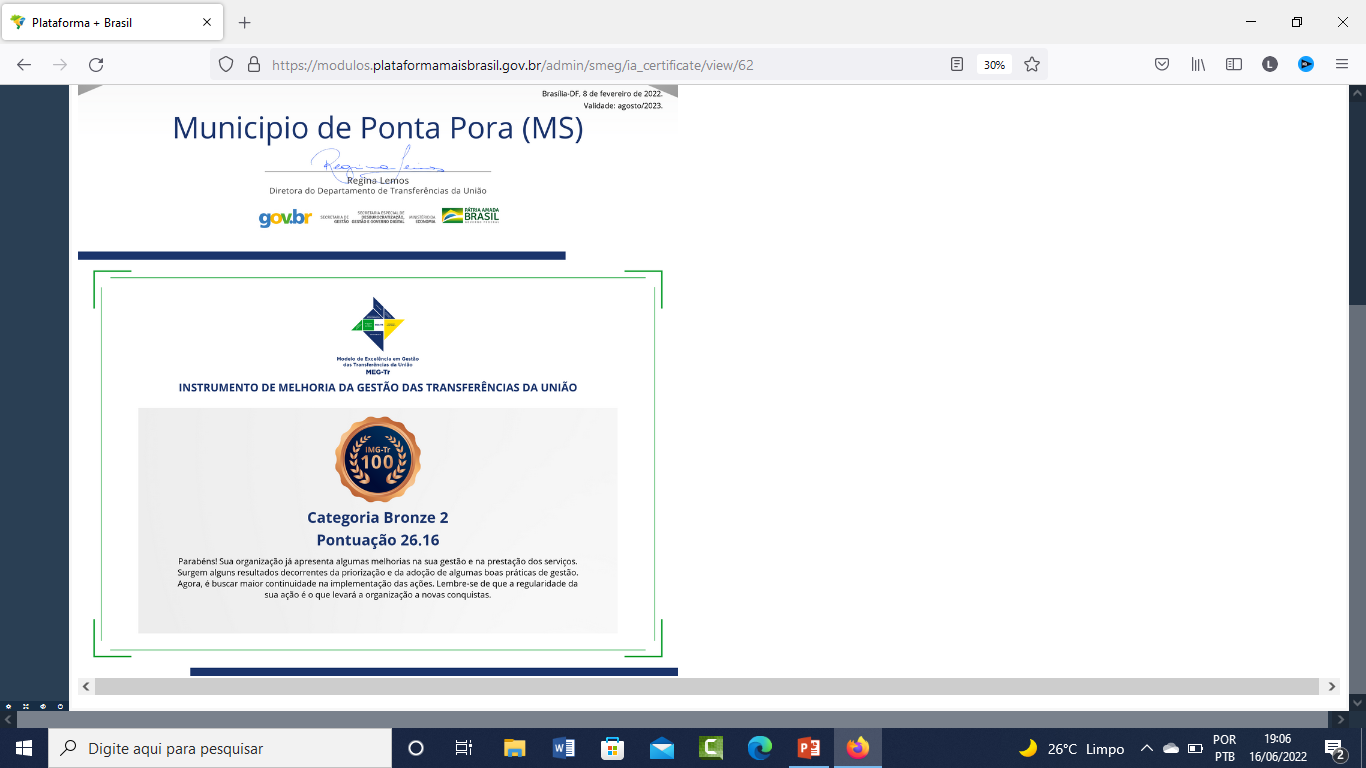 PONTUAÇÃO DA GESTÃO DE PONTA PORÃ - MS
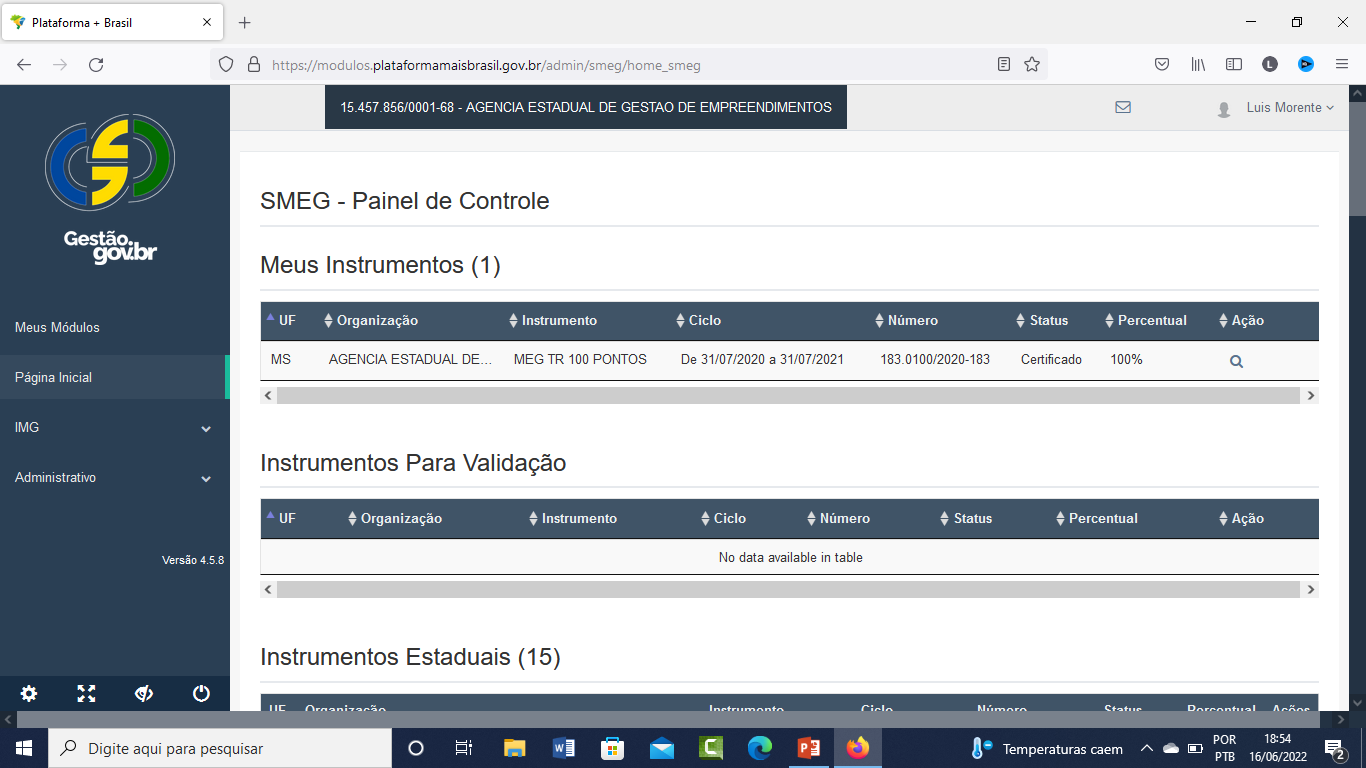 AVALIAÇÃO DE MATURIDADE 


DA GESTÃO PÚBLICA NAS 


TRANSFERÊNCIAS DA UNIÃO
GOVERNO DO ESTADO DE MS
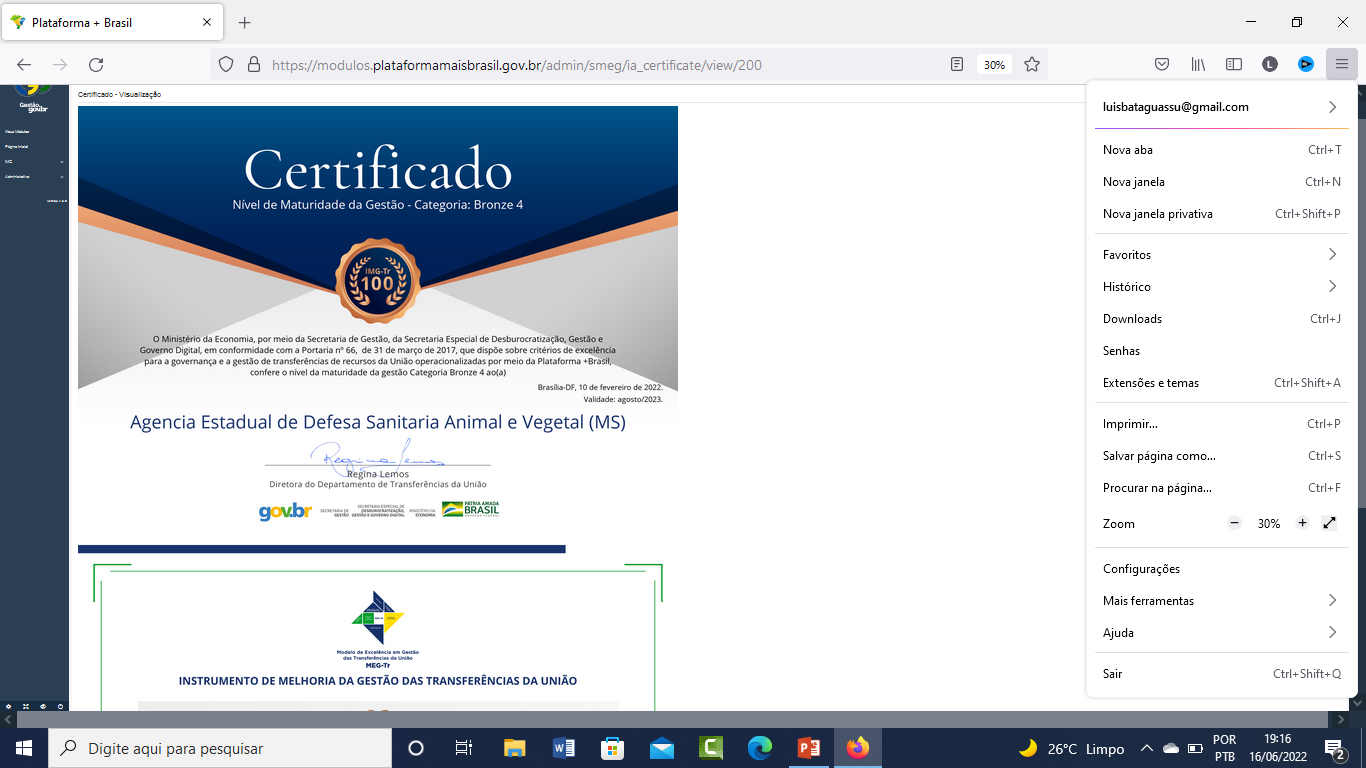 PRIMEIRO LUGAR
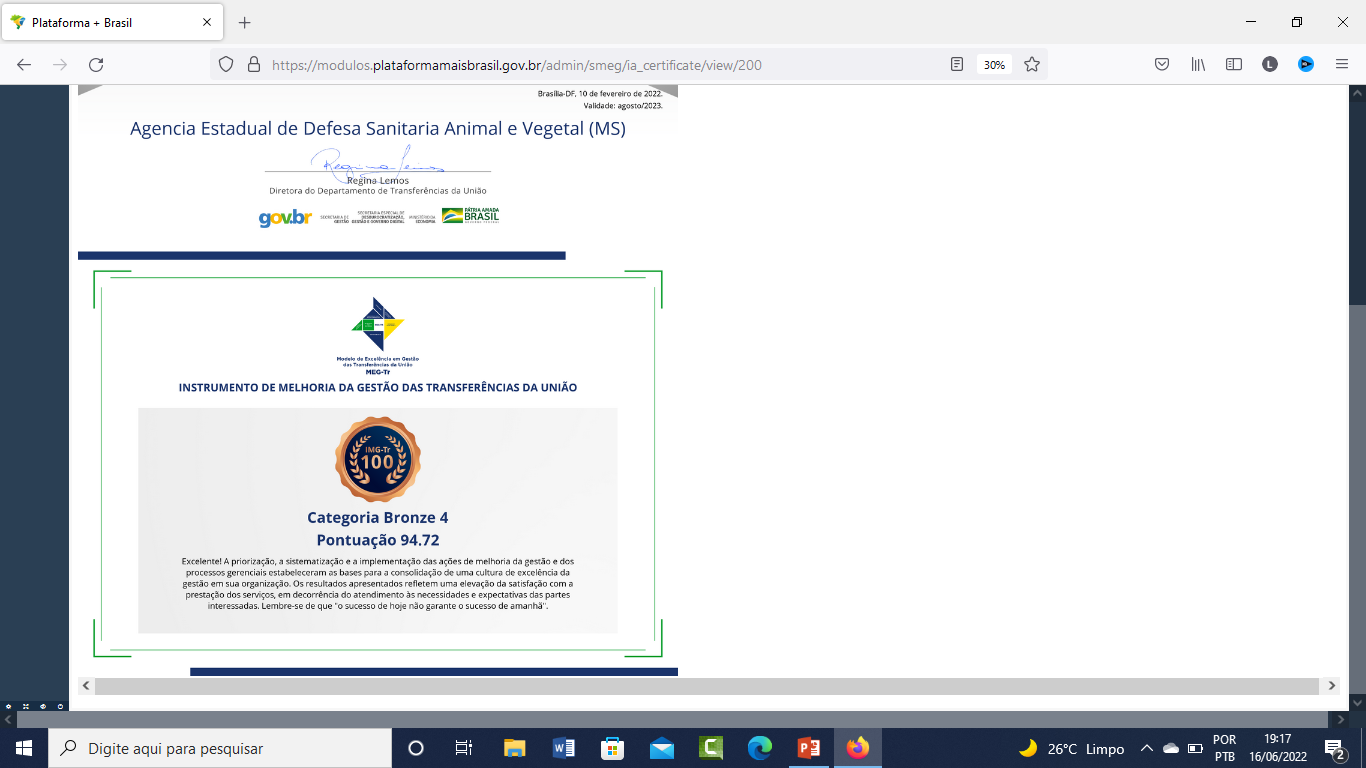 PONTUAÇÃO DA GESTÃO DO IAGRO
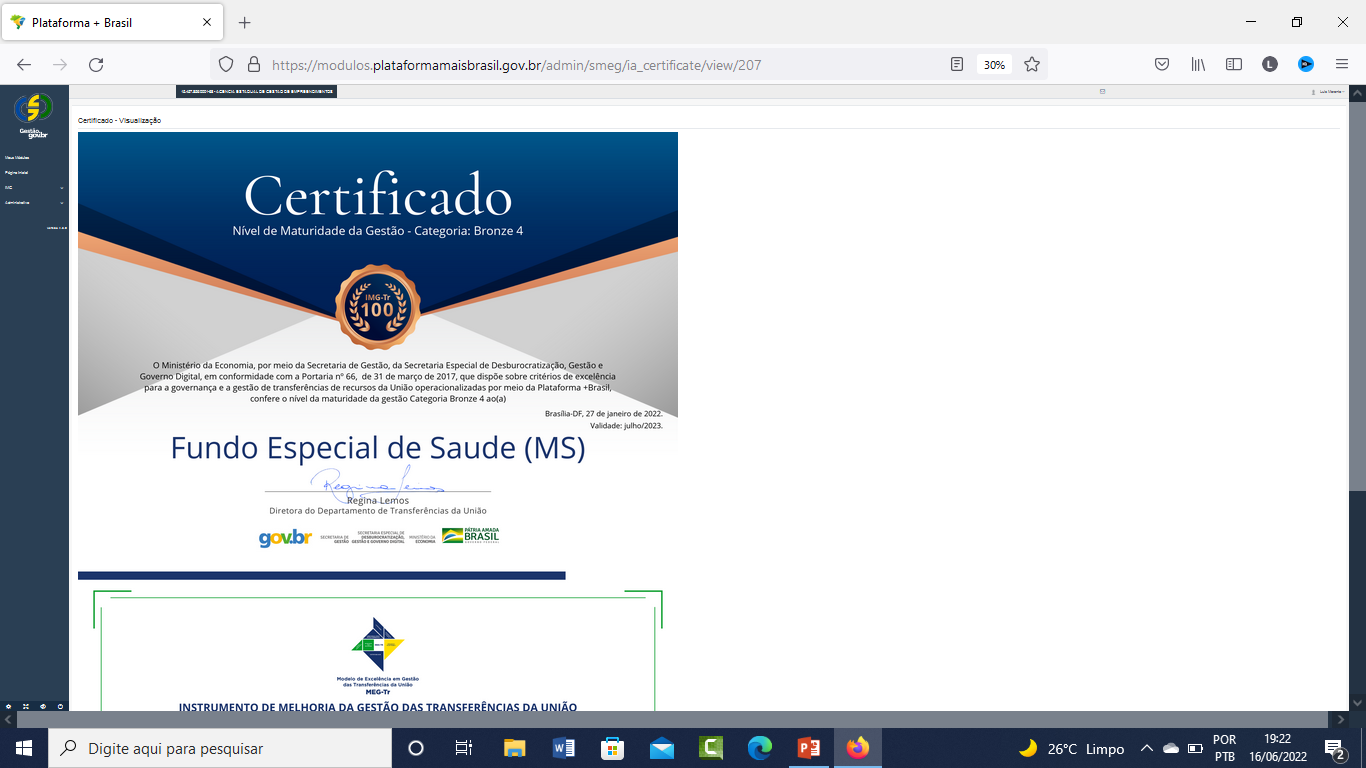 SEGUNDO LUGAR
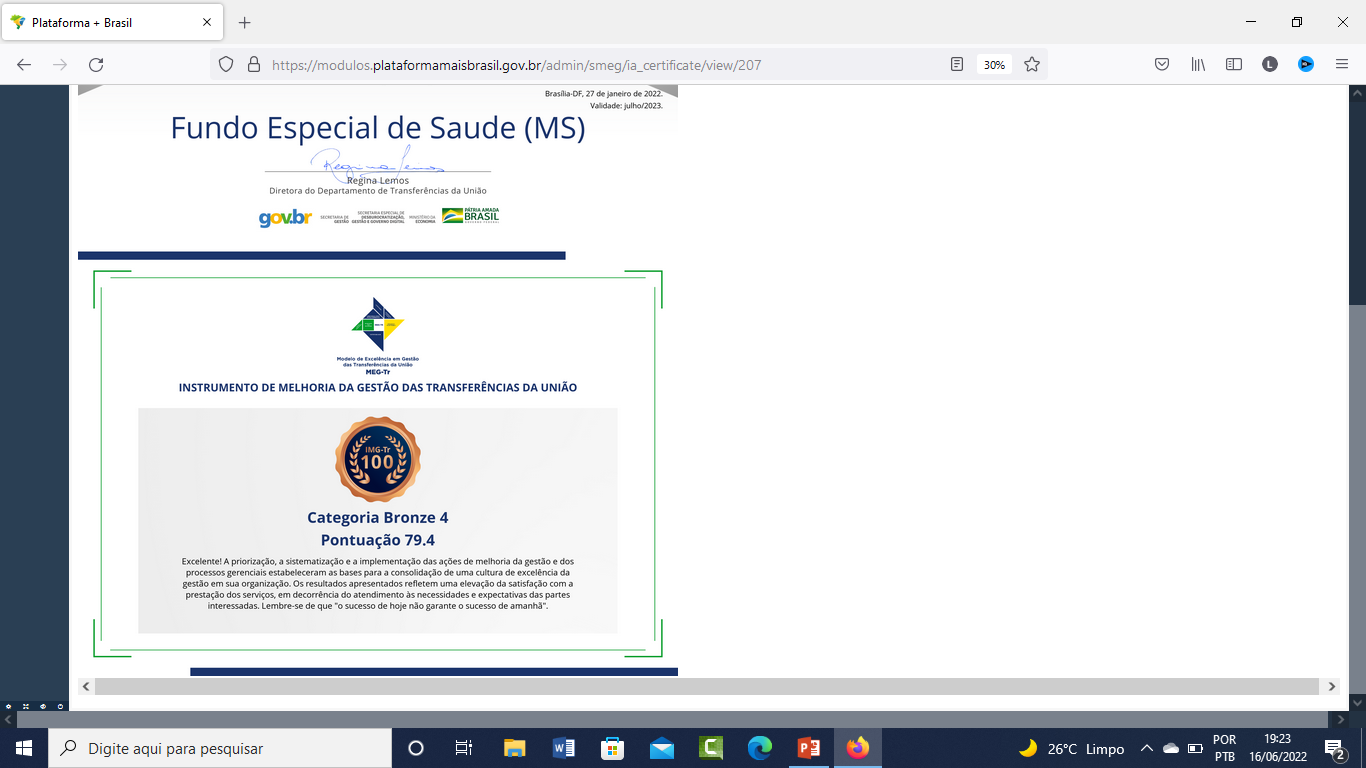 PONTUAÇÃO DO FUNDO ESPECIAL DA SAÚDE DA SECRETARIA DA SAÚDE DO ESTADO
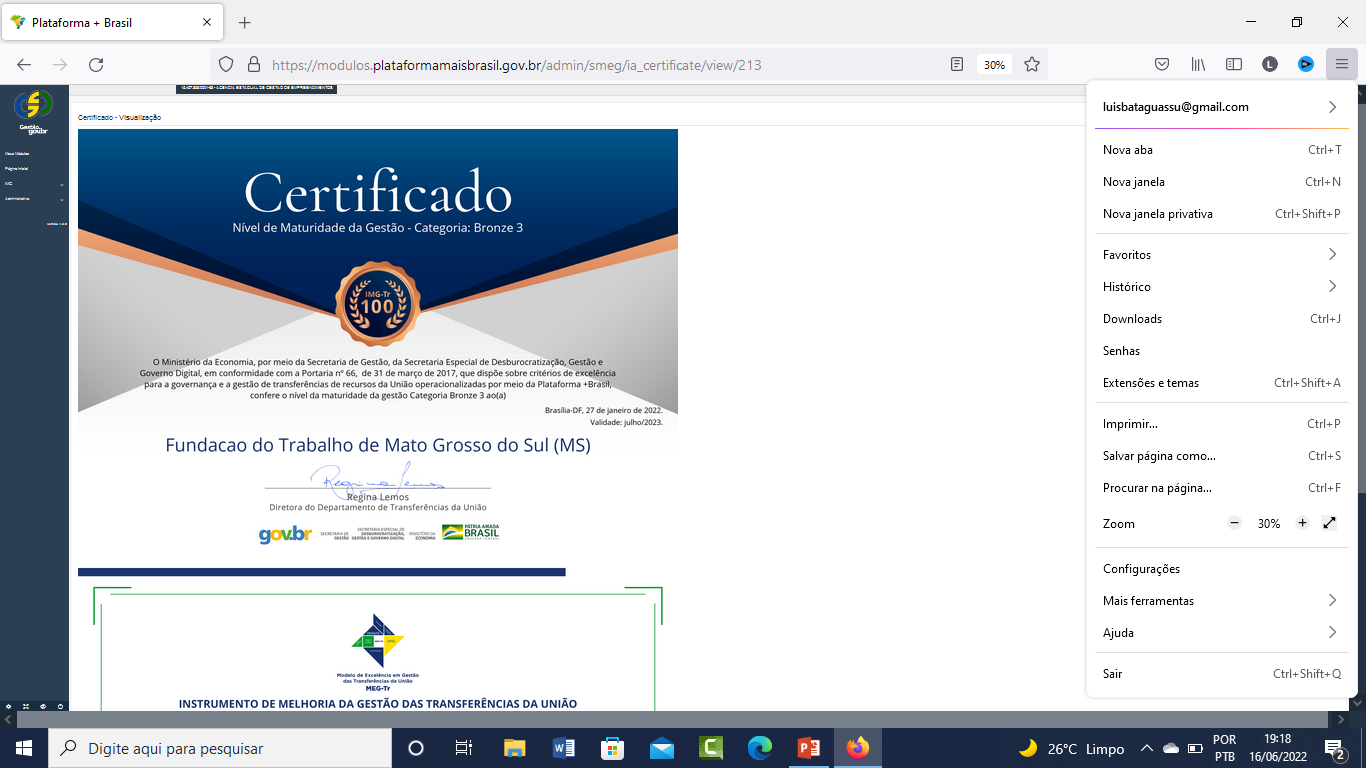 TERCEIRO LUGAR
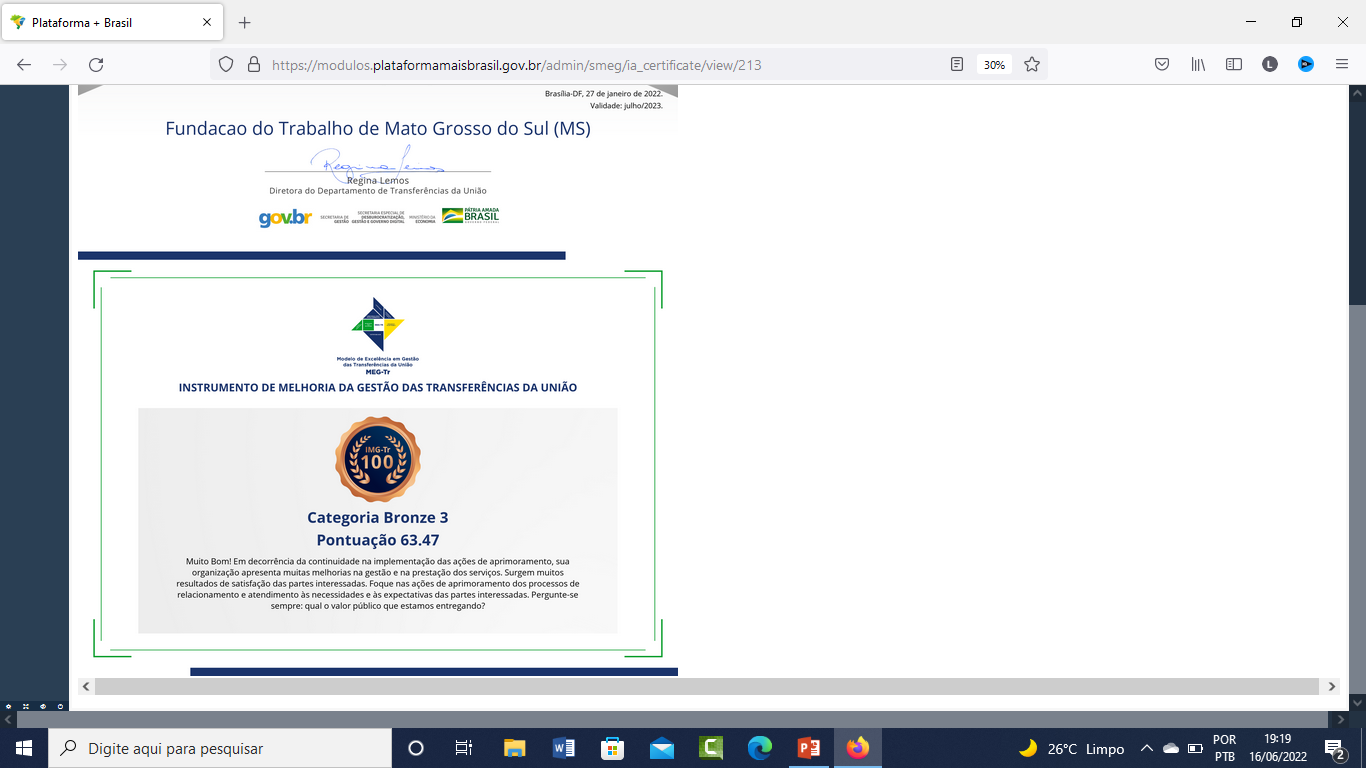 PONTUAÇÃO DA GESTÃO DA FUNDAÇÃO DO TRABALHO DE MS
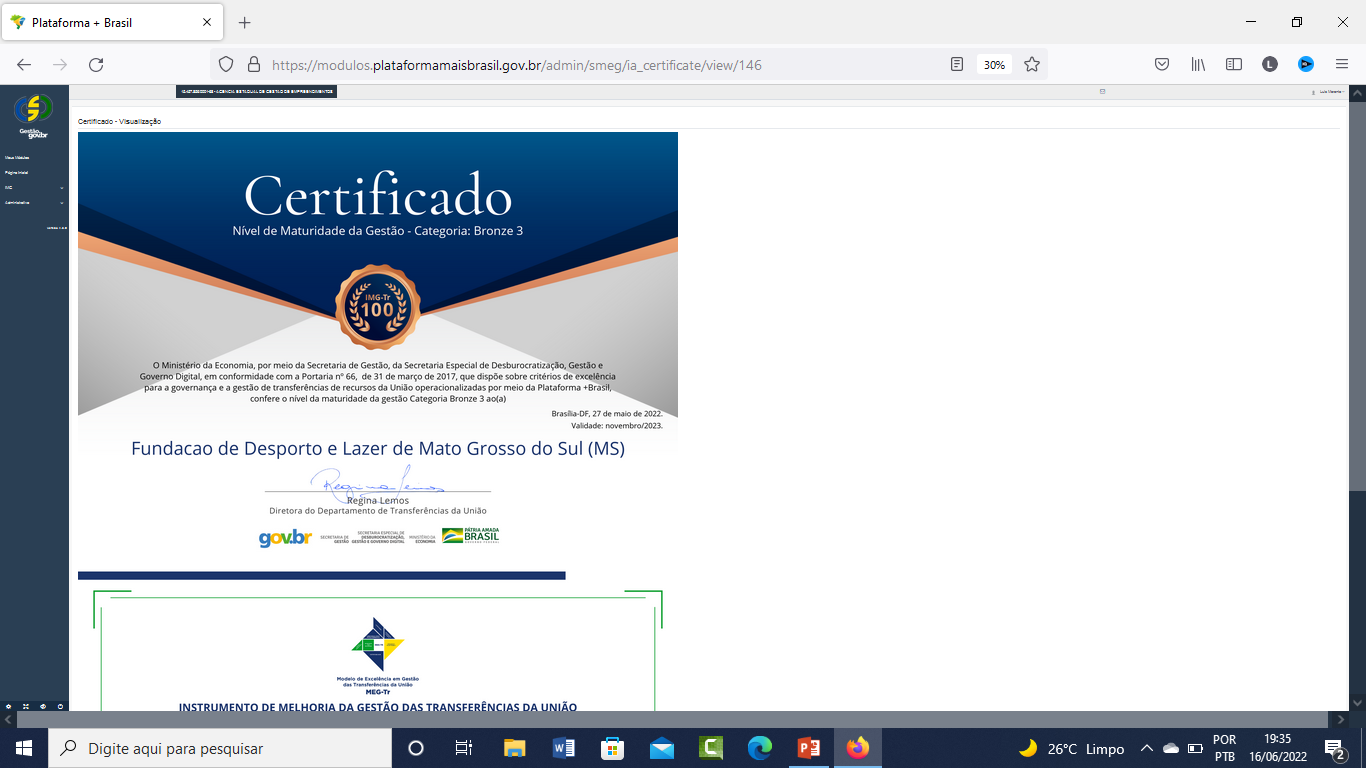 QUARTO LUGAR
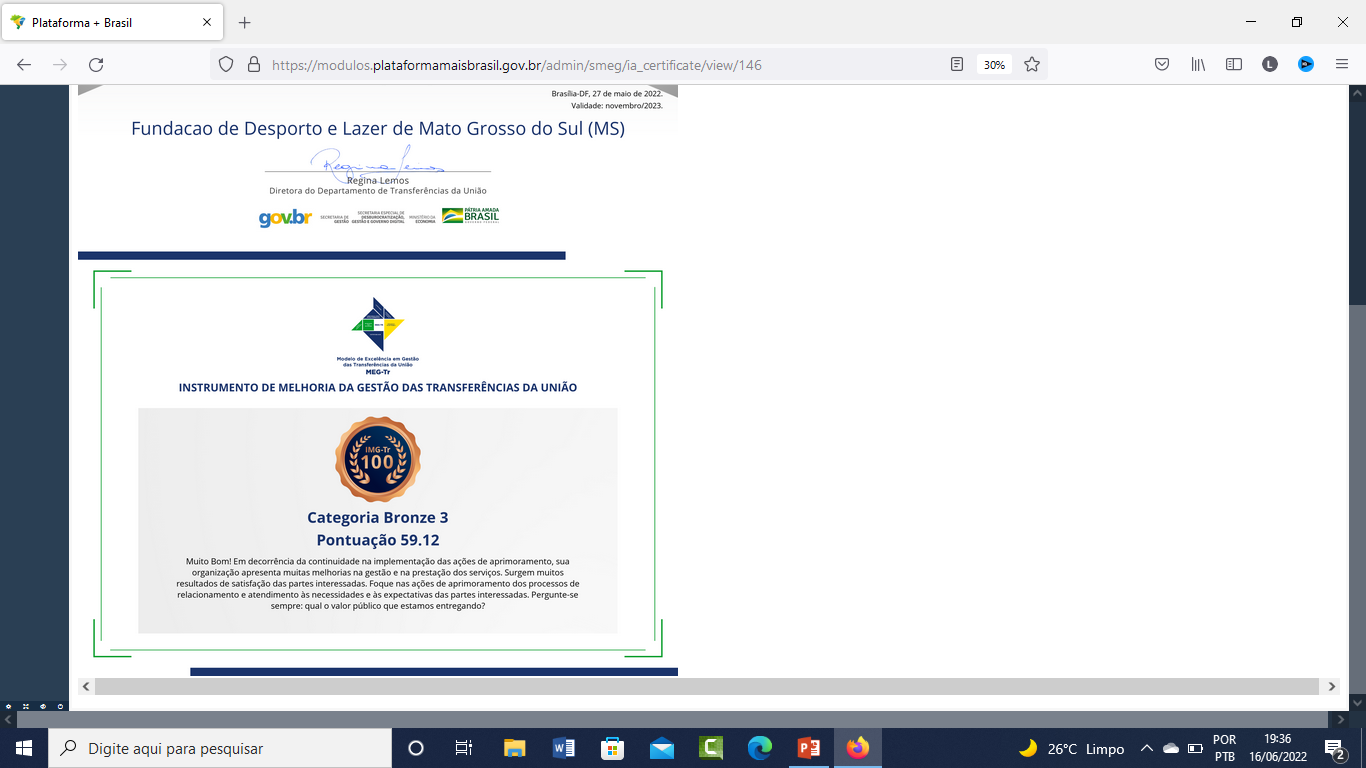 PONTUAÇÃO DA GESTÃO DA FUNDAÇÃO DE ESPORTES DE MS